Go to Google Image Search &
    search  “Autodesk Maya”
              & “Maya Polygons”

Visit our “3d Perspective” webpage.
Open project file from webpage! 
Click on links & read 
        (Polygons & Nurbs 1st)
Day 1/8
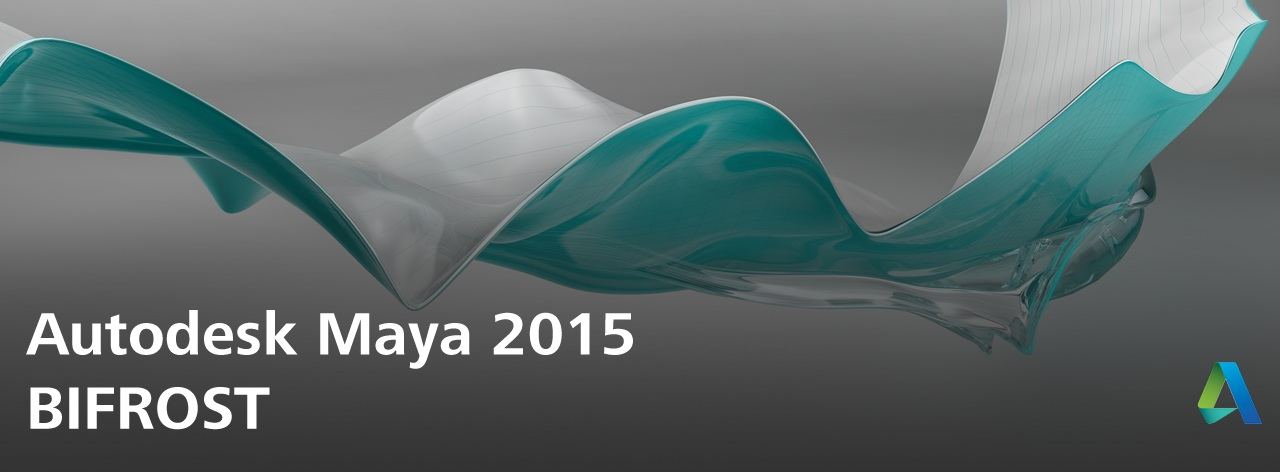 What is Maya?
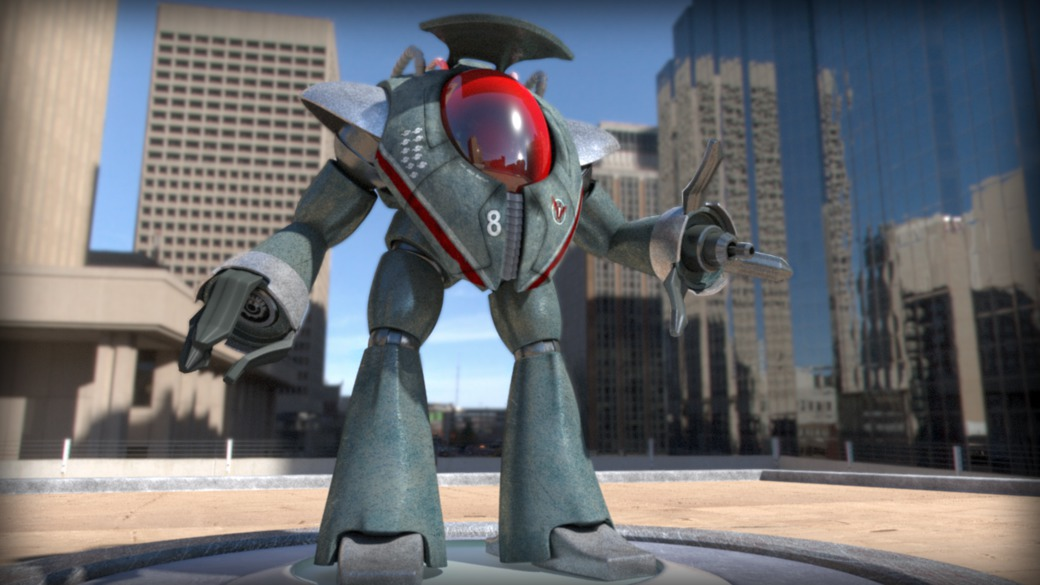 It’s an awesome 3d modeling & animation program!
YES you can make full 3d Hi-res
animated films in Maya!
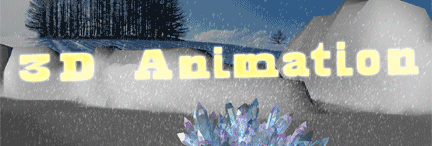 Here’s a short little 
Maya .gif by Mr. Nourse btw.
(Play Slideshow to see it! Press F5!)
What are polygons & NURBS?
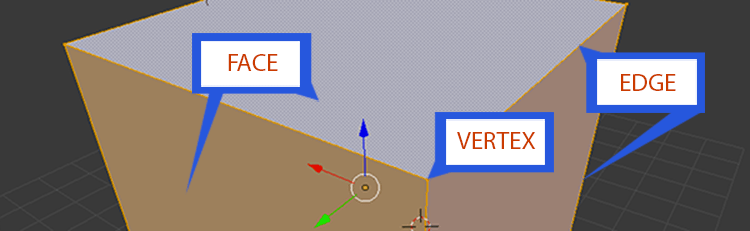 What are polygons?
What are the basic components of polygons?
Vertices, edges, faces

What’s it called when many faces are connected together?
 a network of faces called a mesh

We create 3d polygonal models using polygon meshes &
 attach textures or images to them.

What are Meshes? 
What are faces? 
What are edges? 
What are vertices? Basically 3d ankerpoints
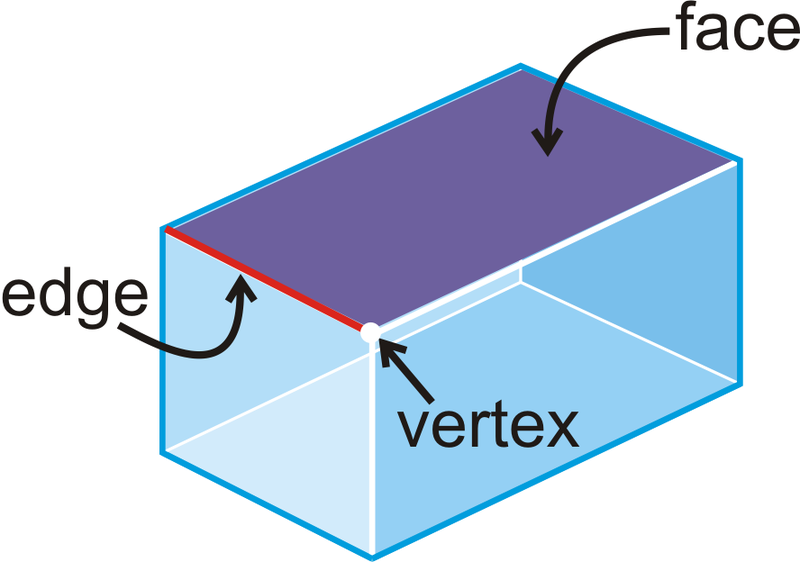 What’s a mesh?
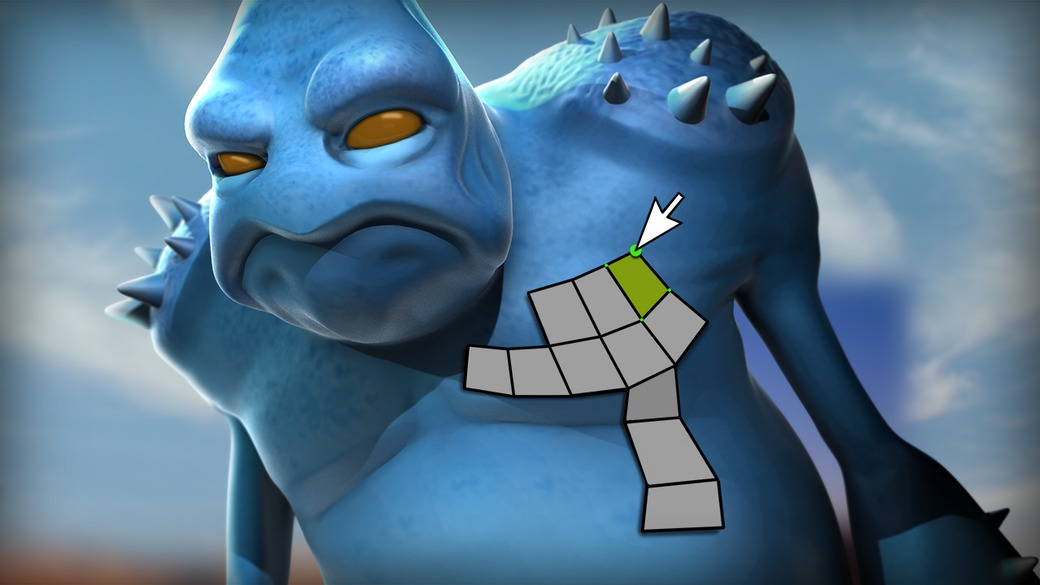 Wireframe of polygons
Meshes are what polygons are made of.
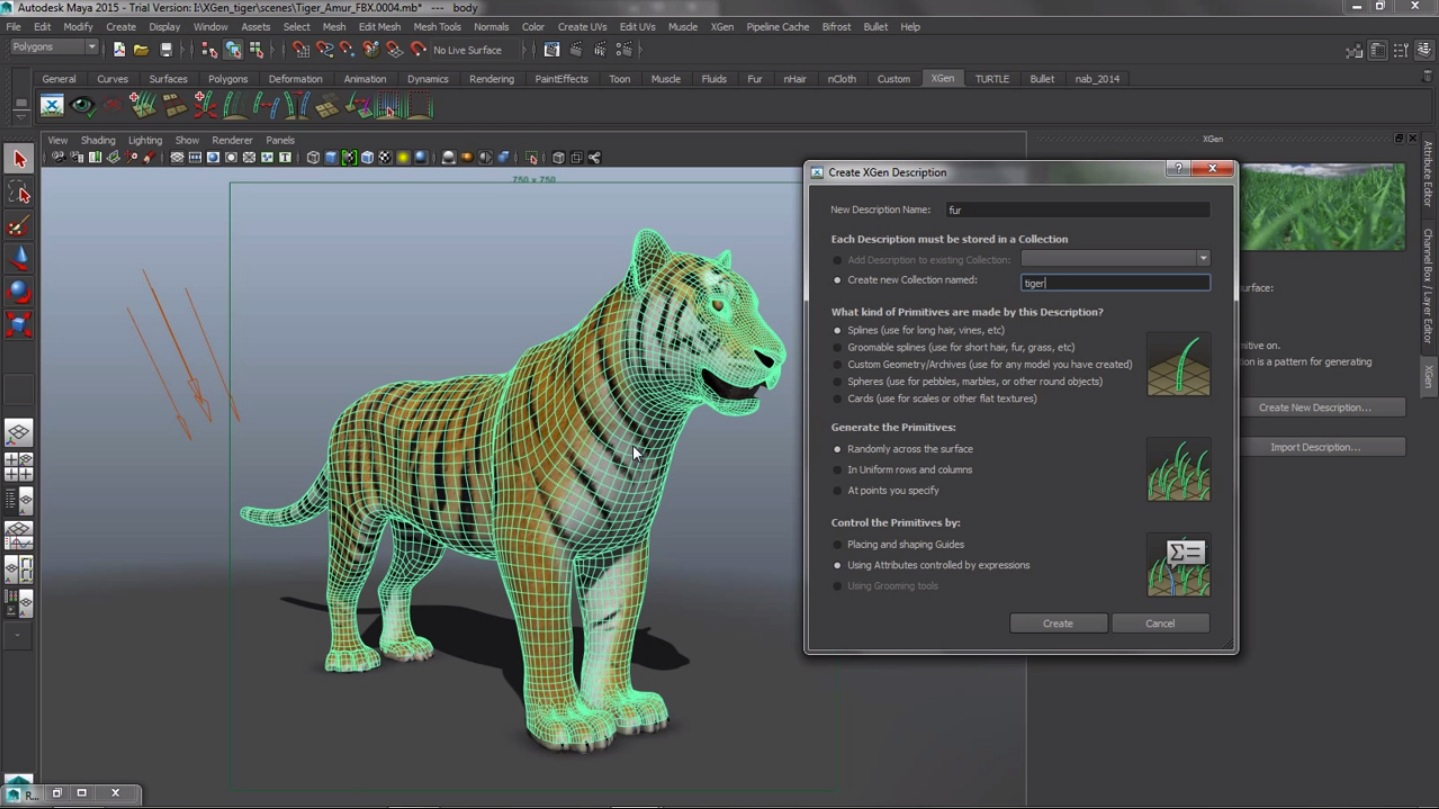 Meshes are what polygons are made of.
Here are the 3 parts of a polygon.
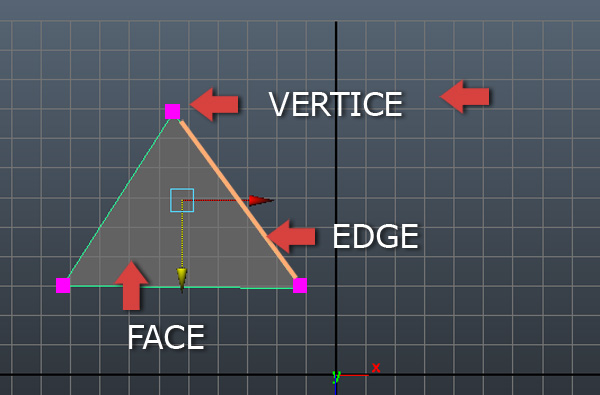 Memorize them NOW!!
Polygons
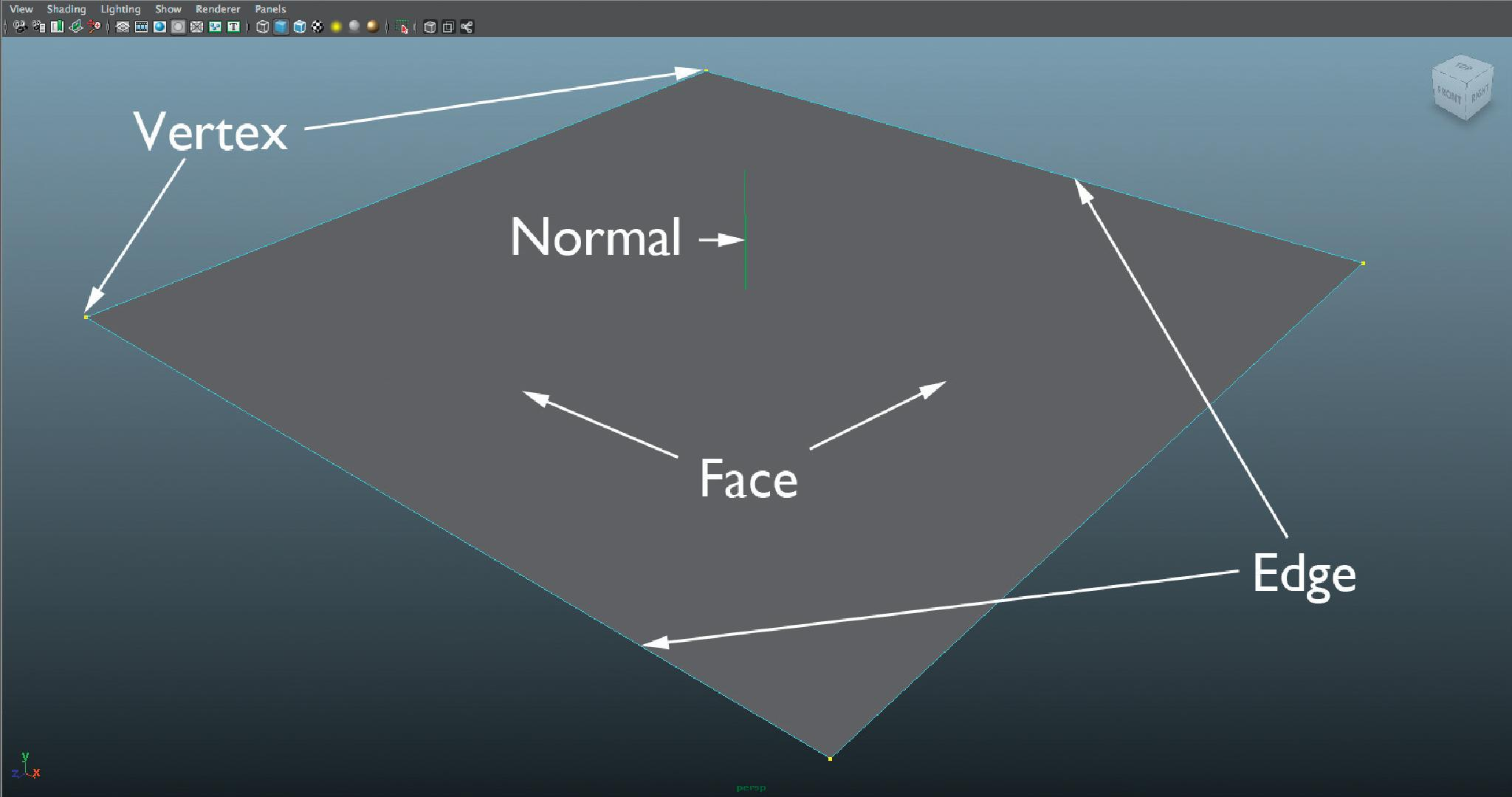 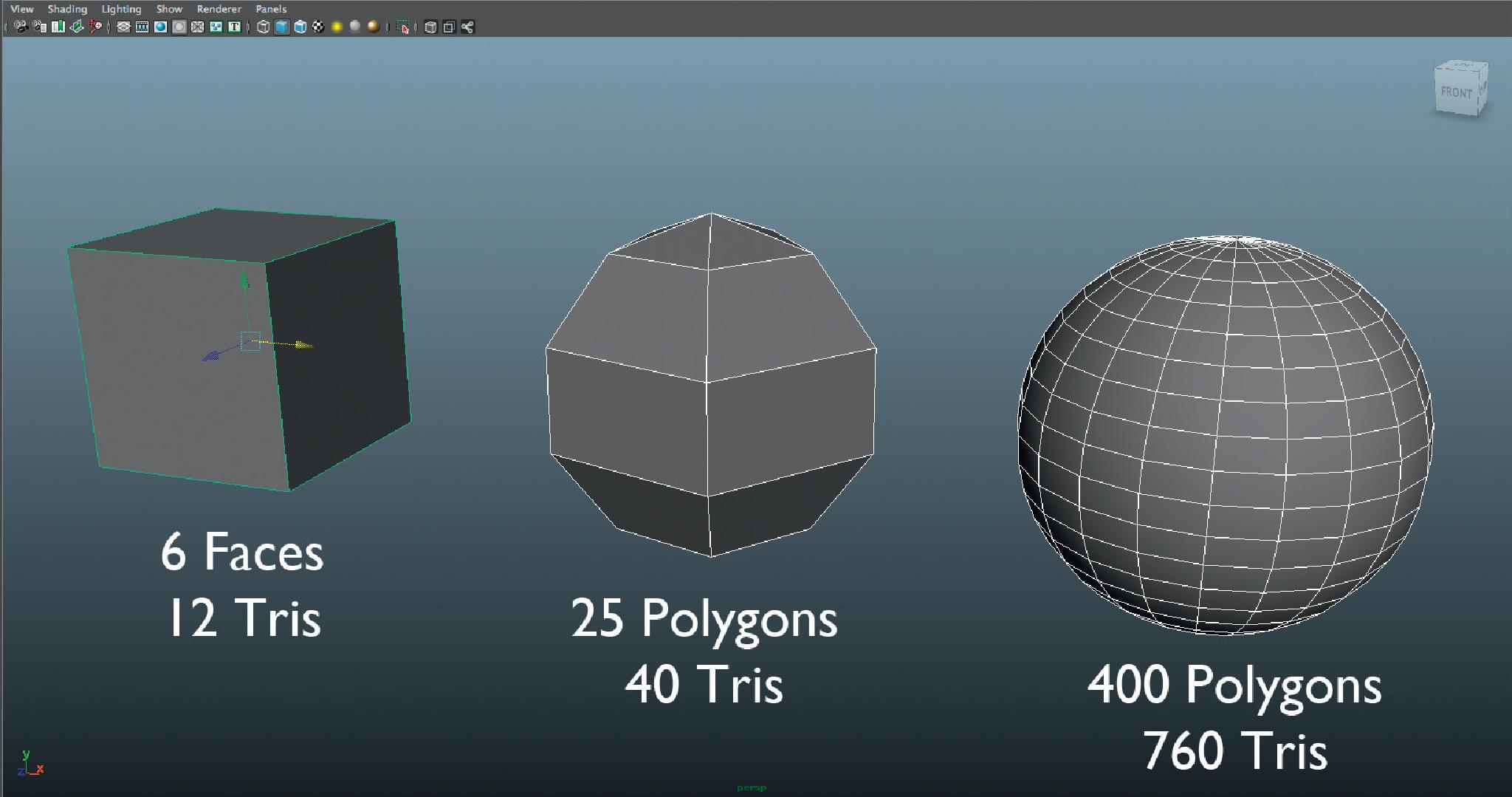 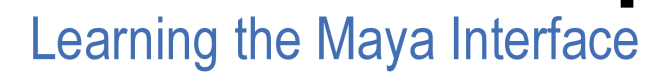 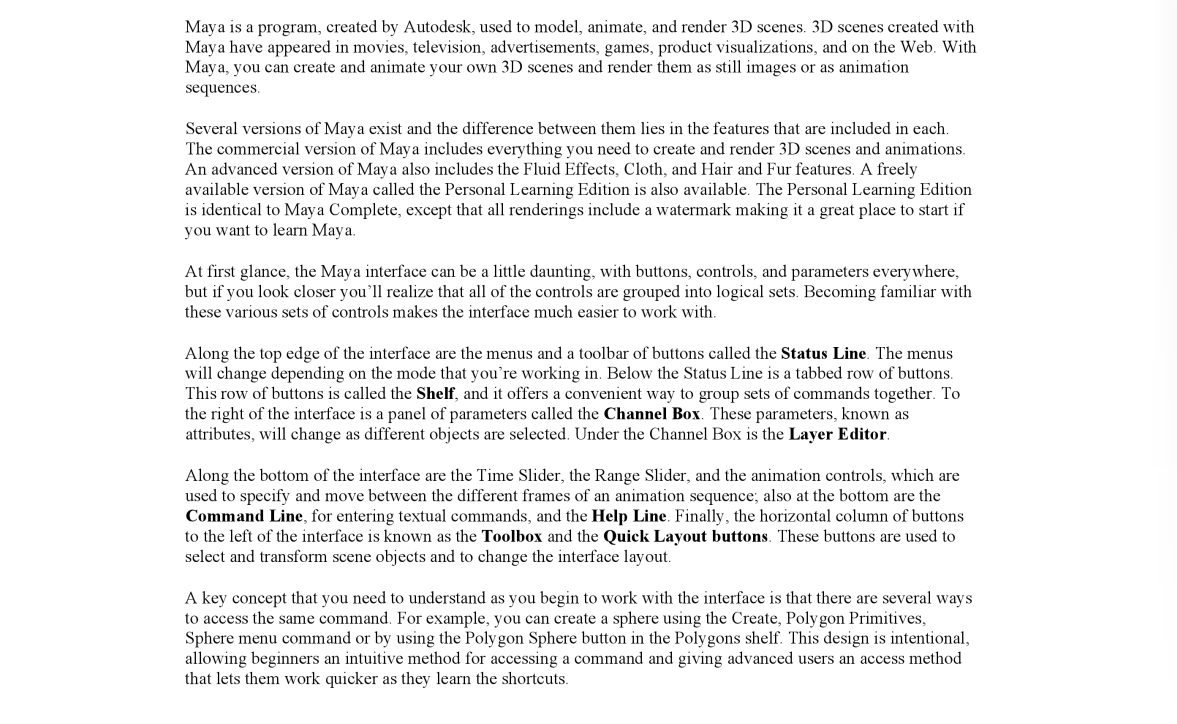 Autodesk Maya 2015 Basics Guide
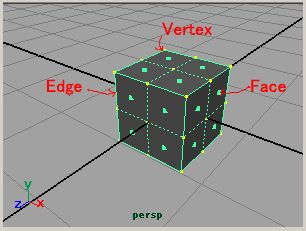 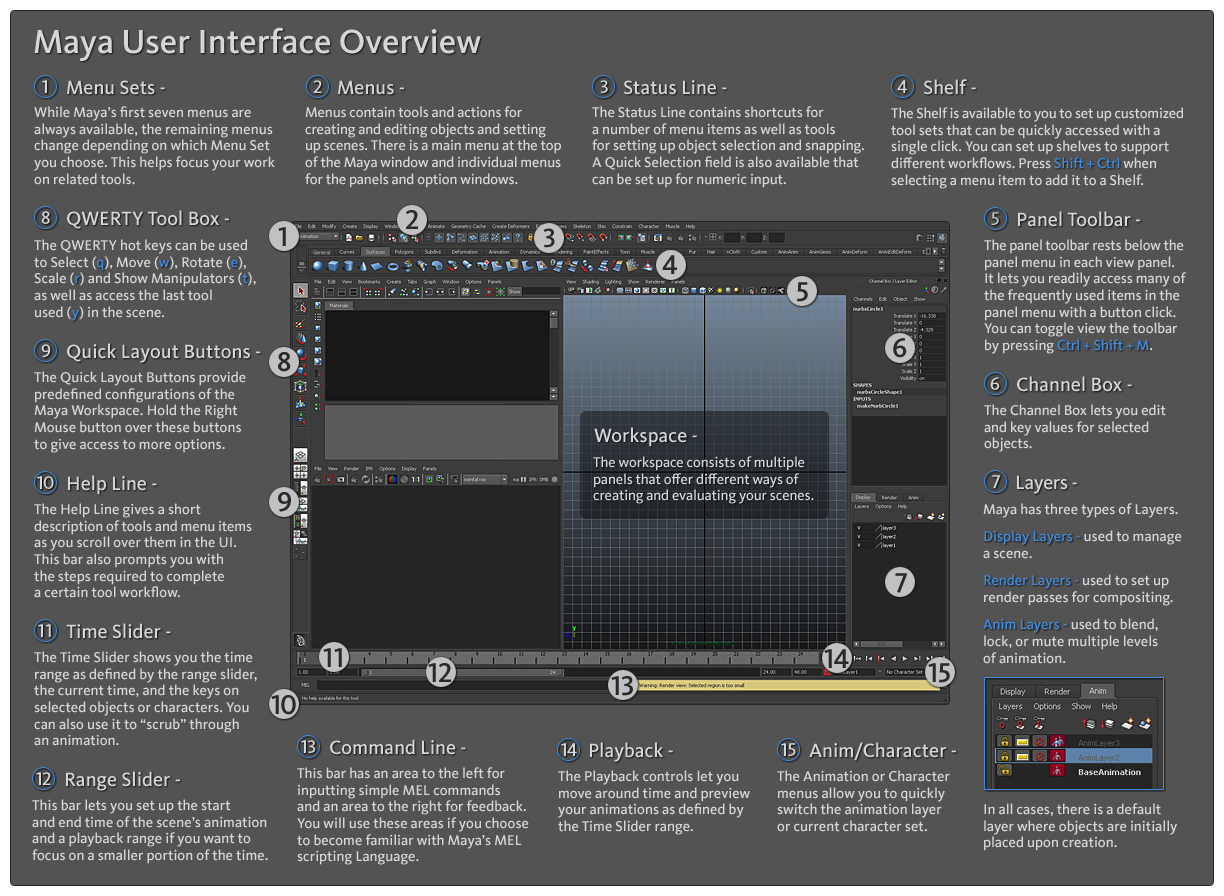 What is 3d?
You should know where these panels exists and what they do. These are the main 7 we’ll be using.
1 - Menu Sets
6 - Channel Box
7 - Layers
8 - QWERTY
9 - Quick Layout Buttons
11 - Time Slider
14 - Playback panel
Use the previous slide to help you!
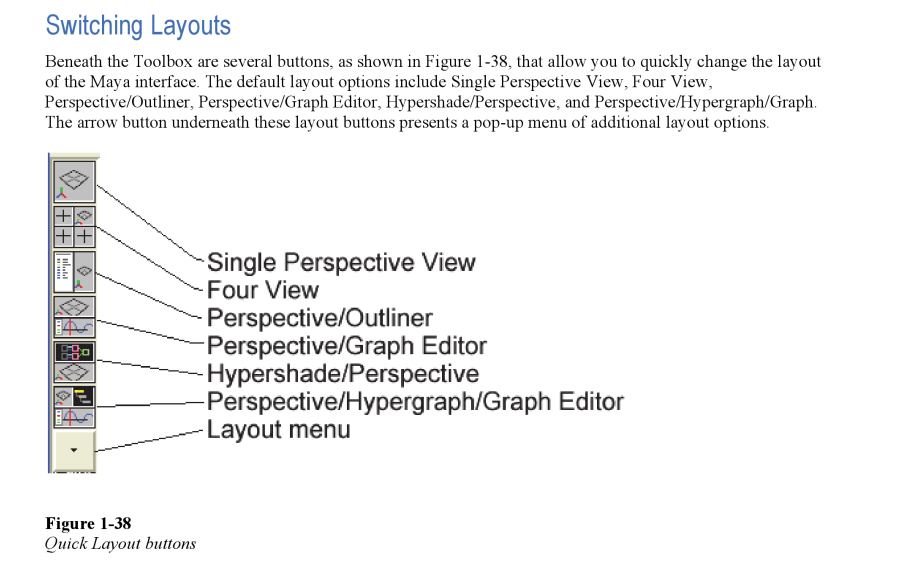 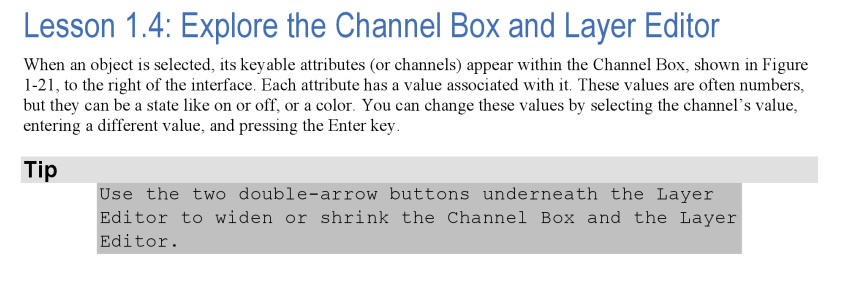 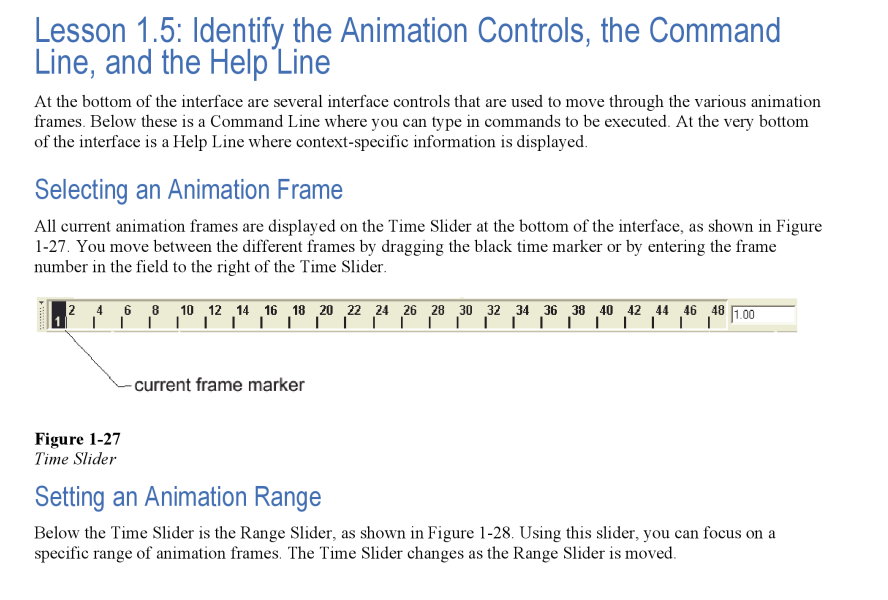 Open Autodesk Maya & 
watch all 6 intro videos!
You should know how to: 
View wireframe & shaded modes (4 & 5)
Use F & Zoom, pan, & roll cam views
Move objects, view from top, front, side= spacebar
Move, rotate, & scale w xyz & what object mode
   is & how to select faces & multiple faces
5.Channel box, Transform, Extrude, & Split tool
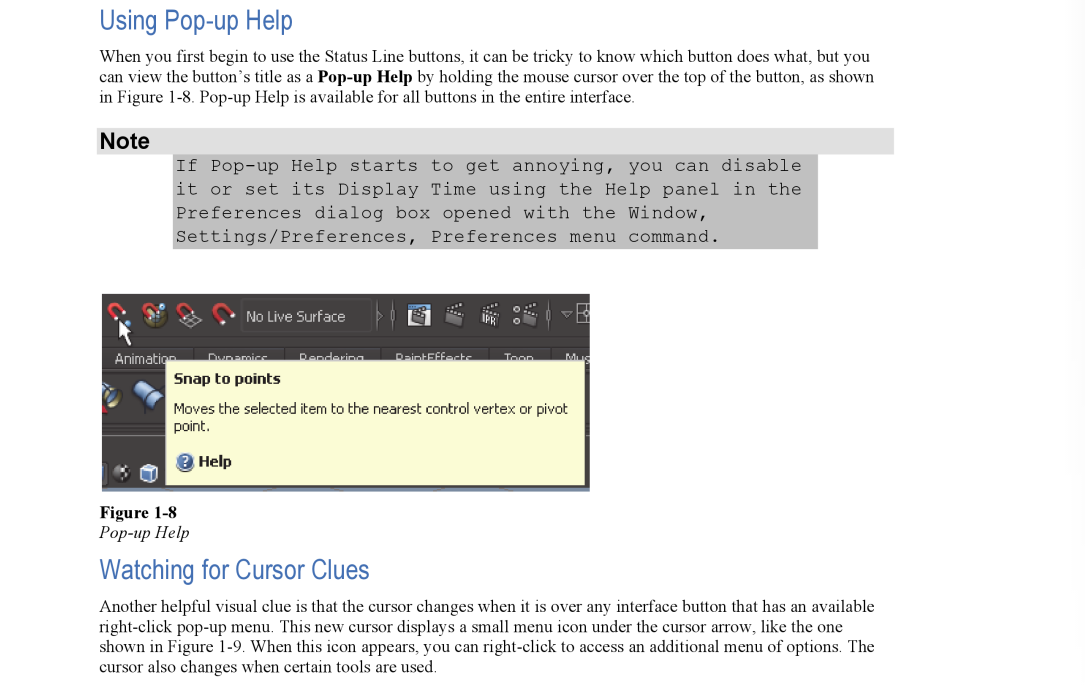 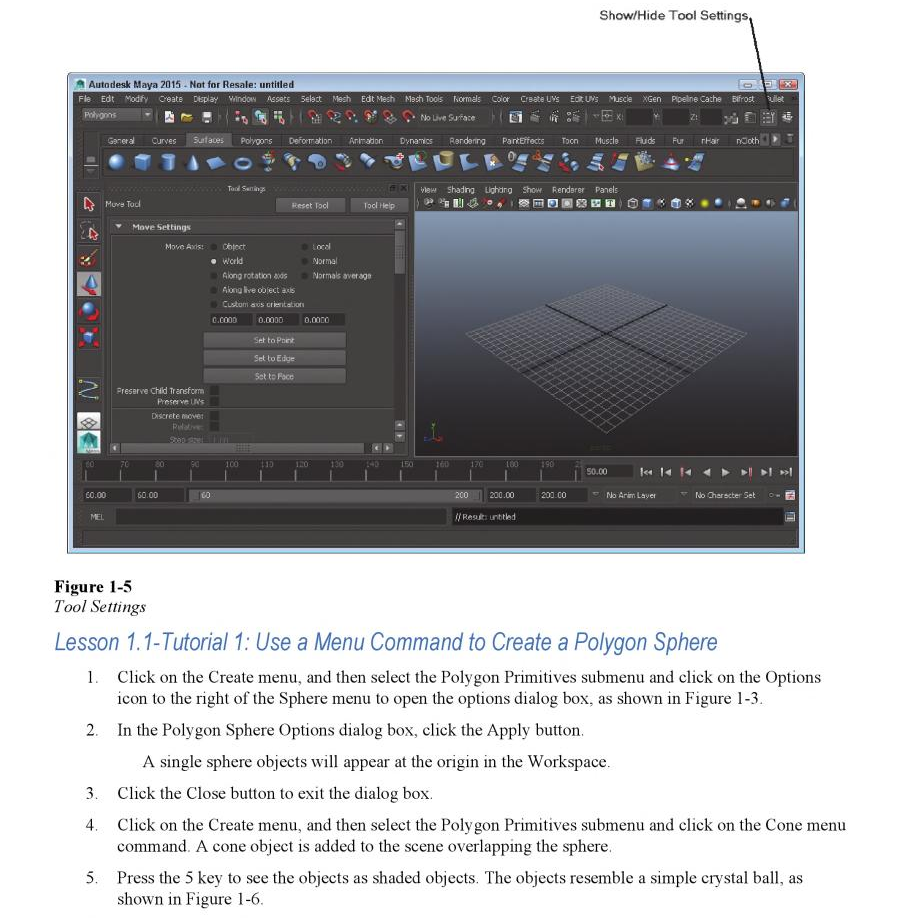 Create the 1st 10 polygons below, move
them on the grid, and transform 
them in some way (size, scale, or rotate).
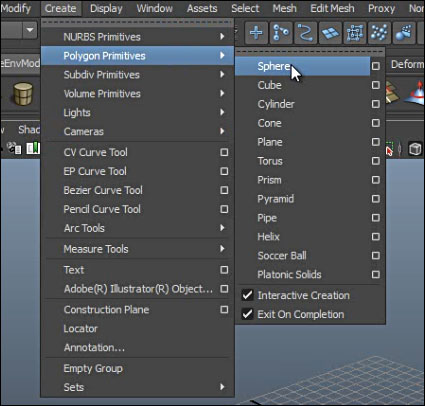 Create all Polygon Primitives, move
them on the grid, and transform 
them in some way (size, scale, rotate, or sculpt).
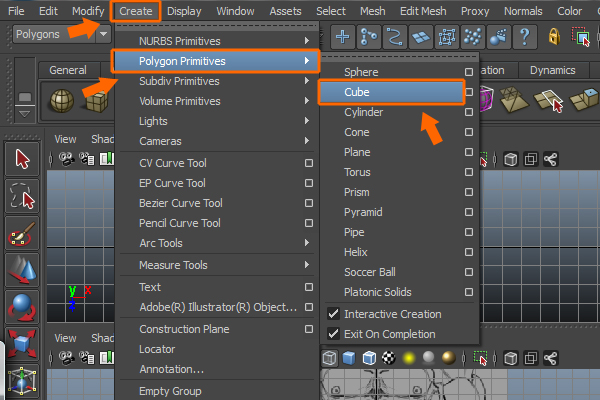 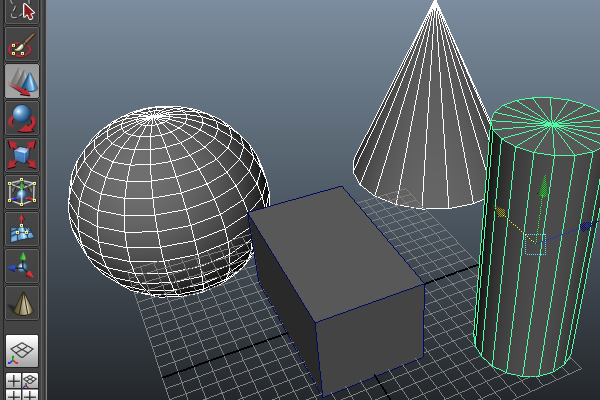 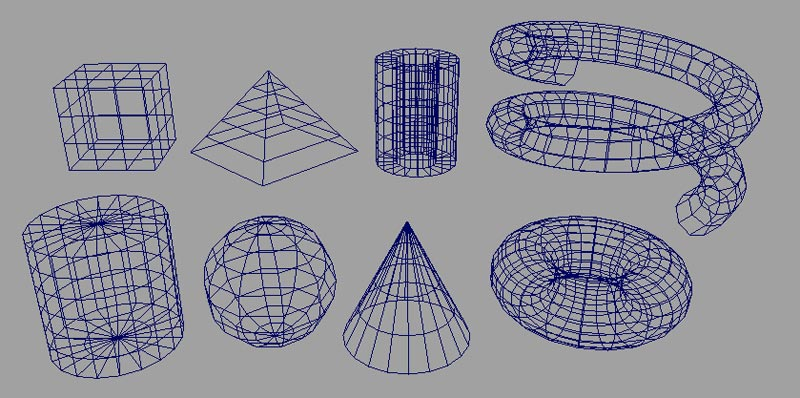 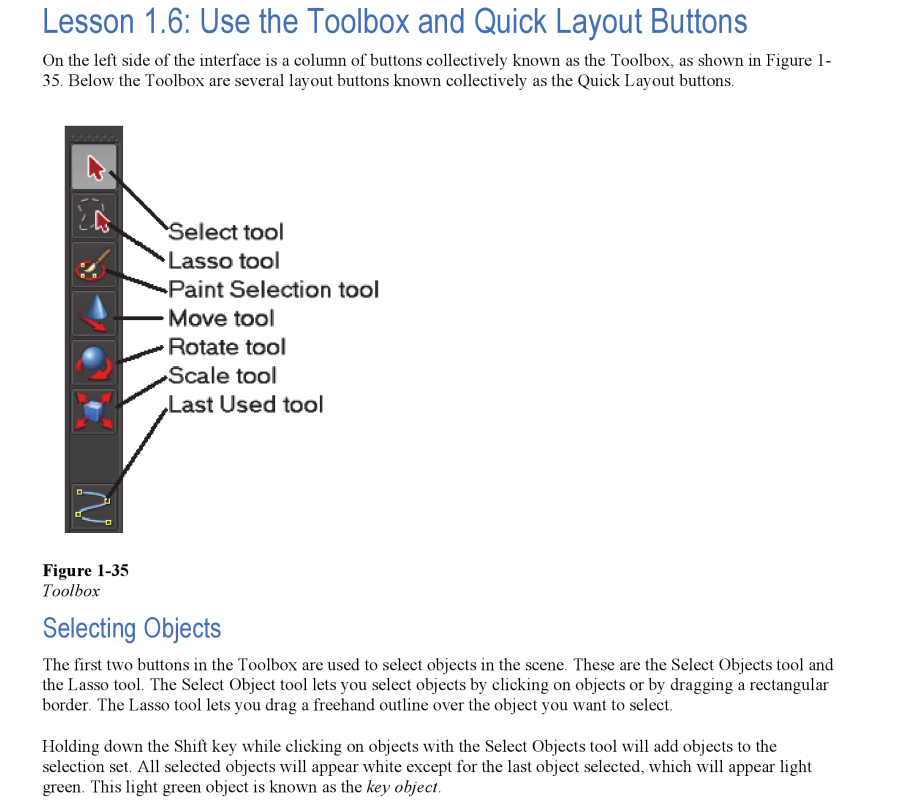 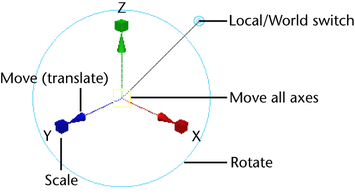 What hotkeys to use?
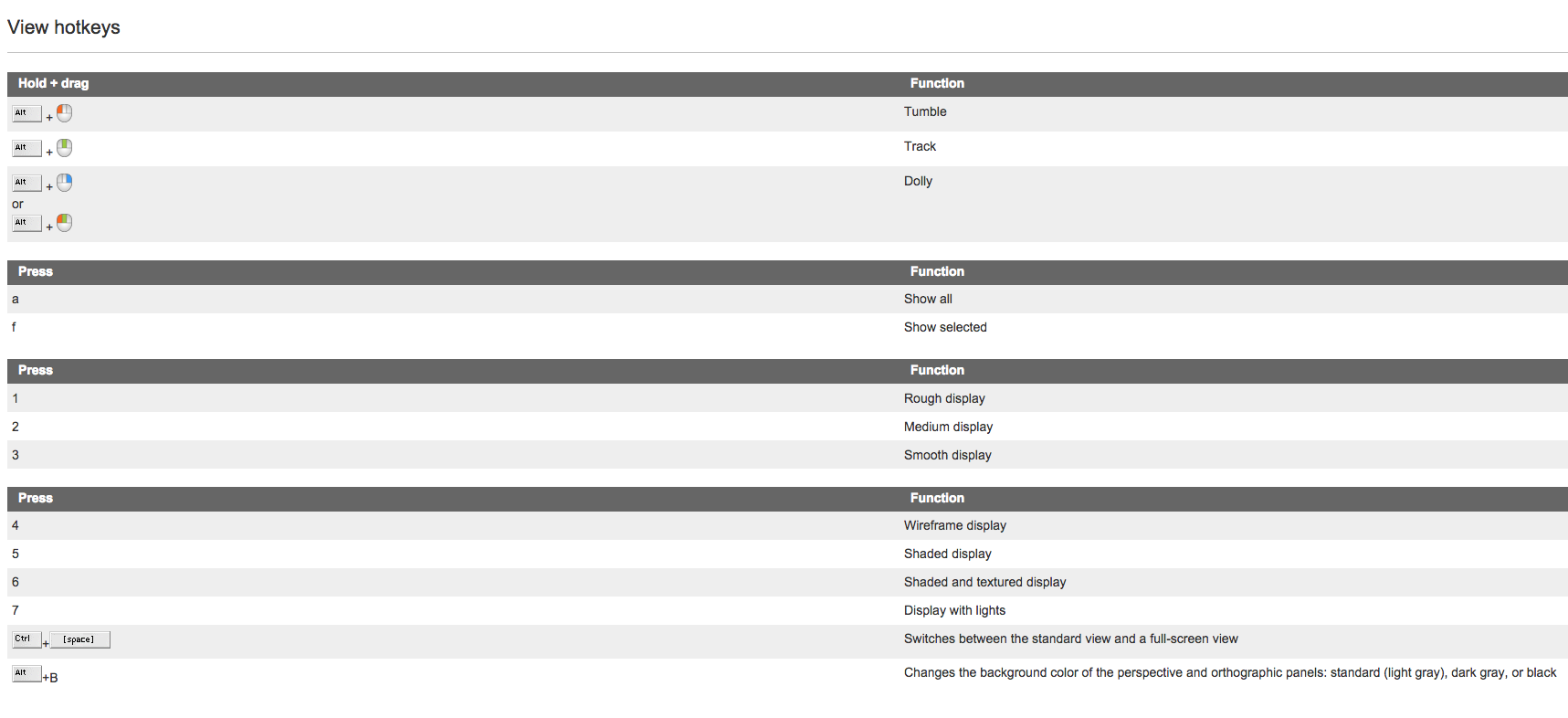 USE THESE! Memorize these!
Use these keys especially!
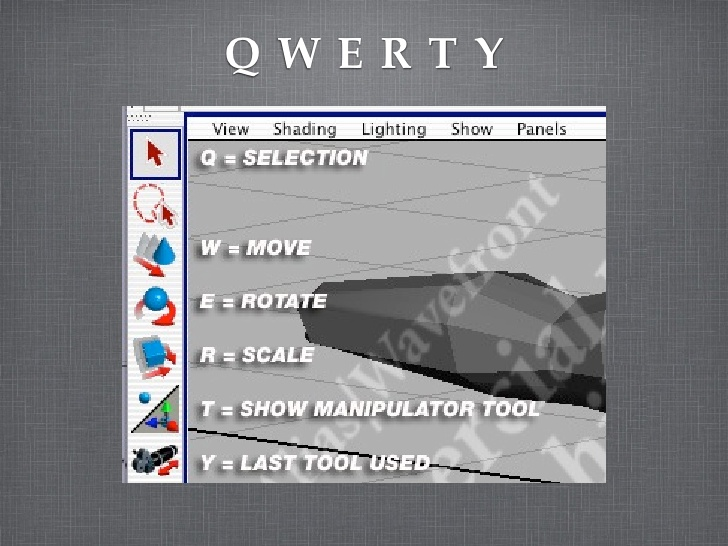 They will speed up your work flow
 and make everything run smoother.
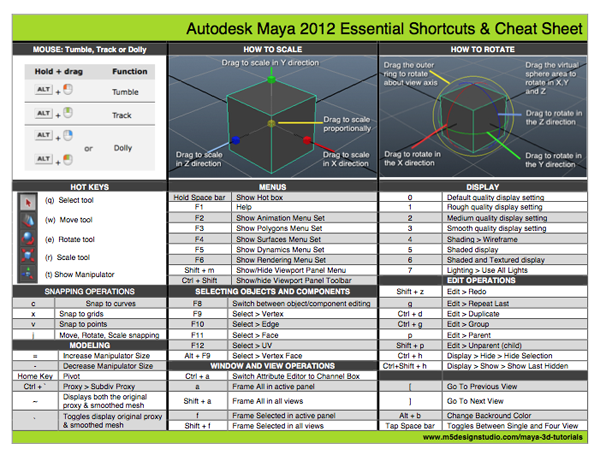 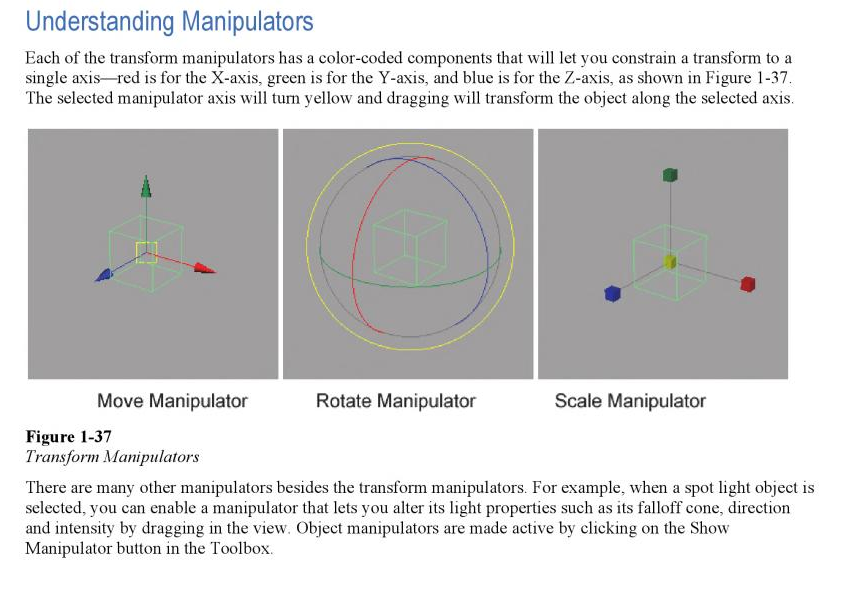 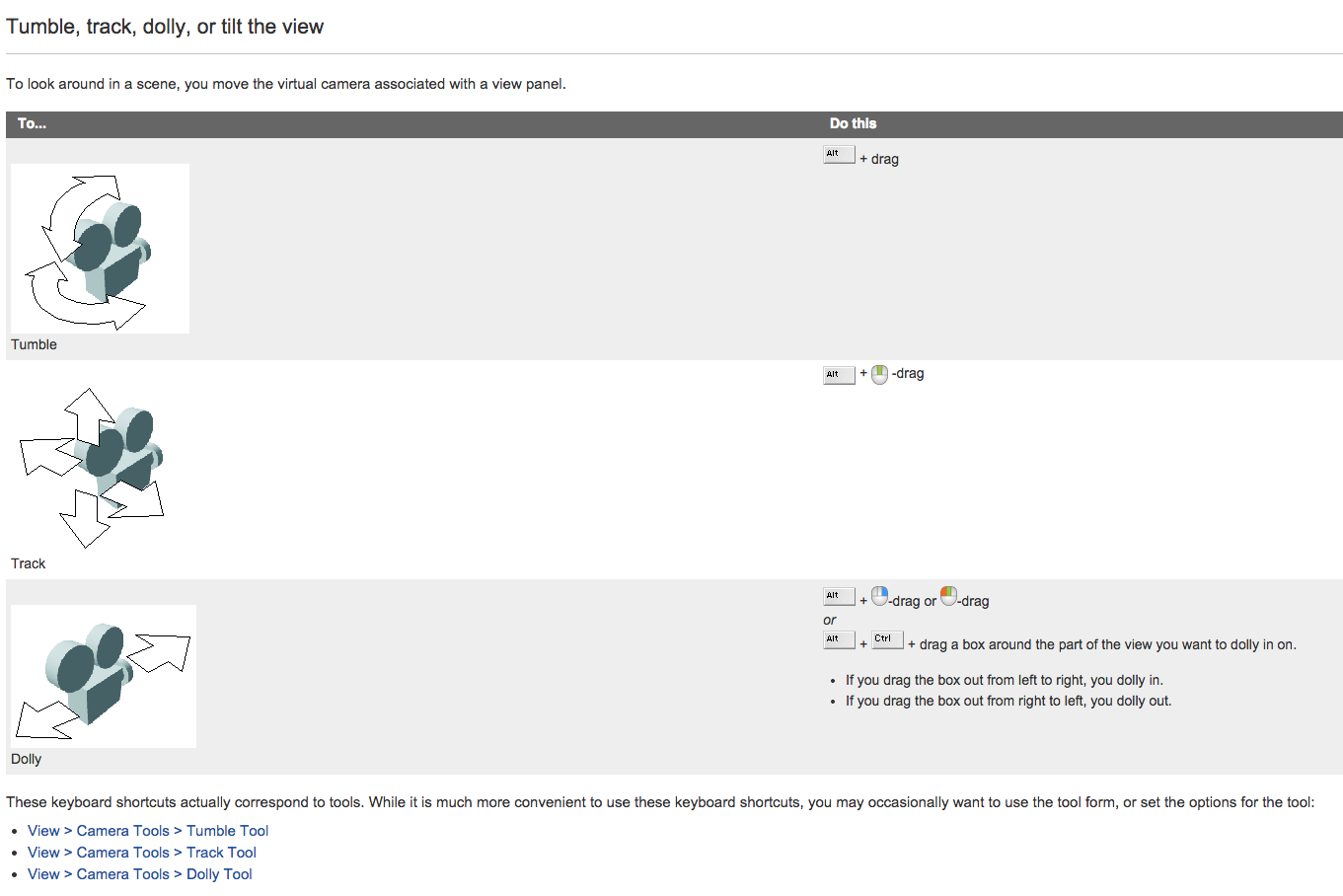 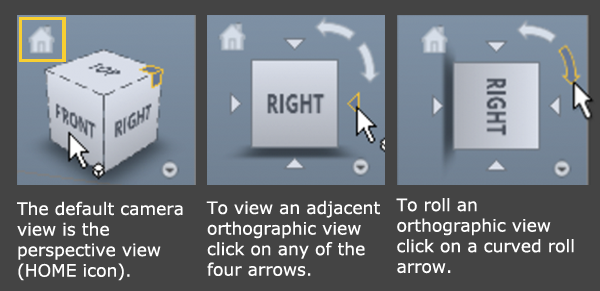 What is modeling?
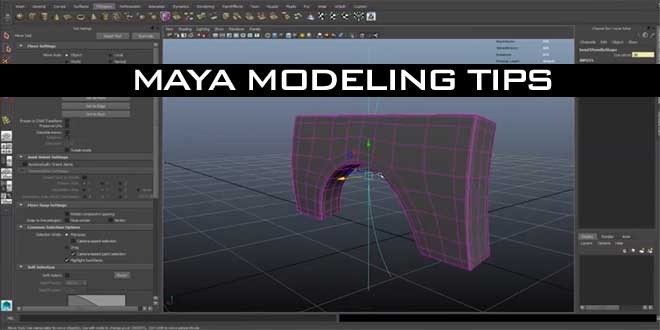 The manipulation & combination of objects.
How to Model?
Know the differences
 of modes, 
techniques,
 and tools.
Objects and components
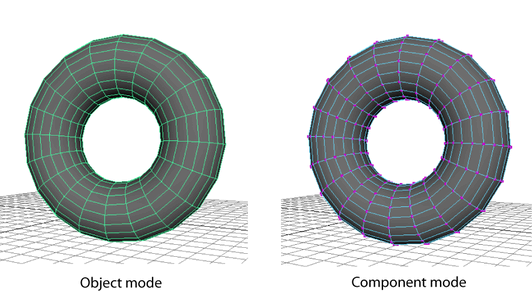 In Maya, you model, animate, and render using objects such as spheres, NURBS surfaces, polysets, and so on. Objects are made up of or contain components, such as control points, patches, polygon faces, and so on.
What is Subdividing?
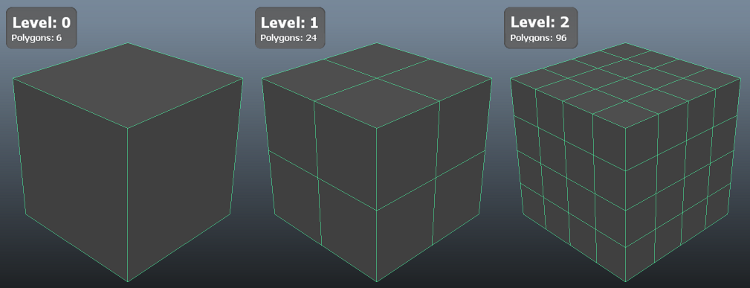 Dividing the meshes into more polygons.
Why Subdivide?
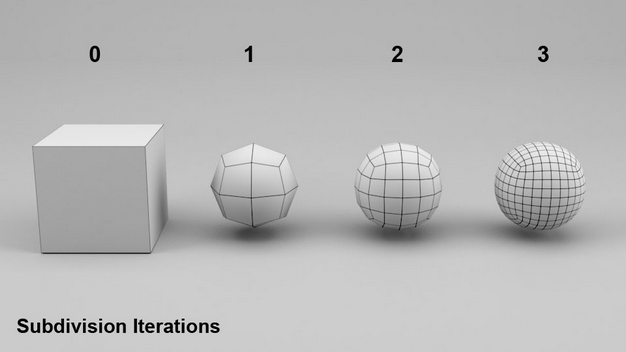 The more divisions a mesh has the smoother the curves becomes. In order to sculpt an object it should be subdivided first.
How to subdivide an object like a  sphere?
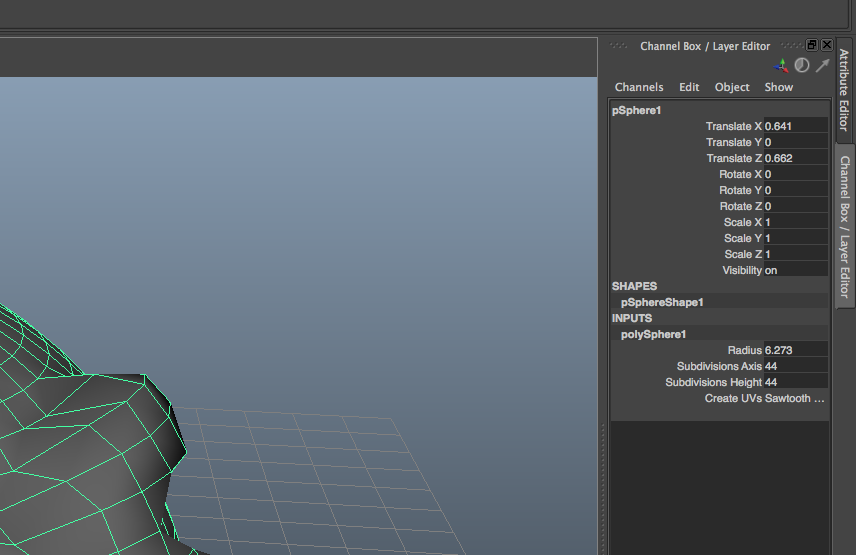 1
Go to Channel Box tab, click on “polySphere…..” under SHAPES, and
type in a higher number for both “Subdivisions”.
If subdivisions don’t appear in Channel Box
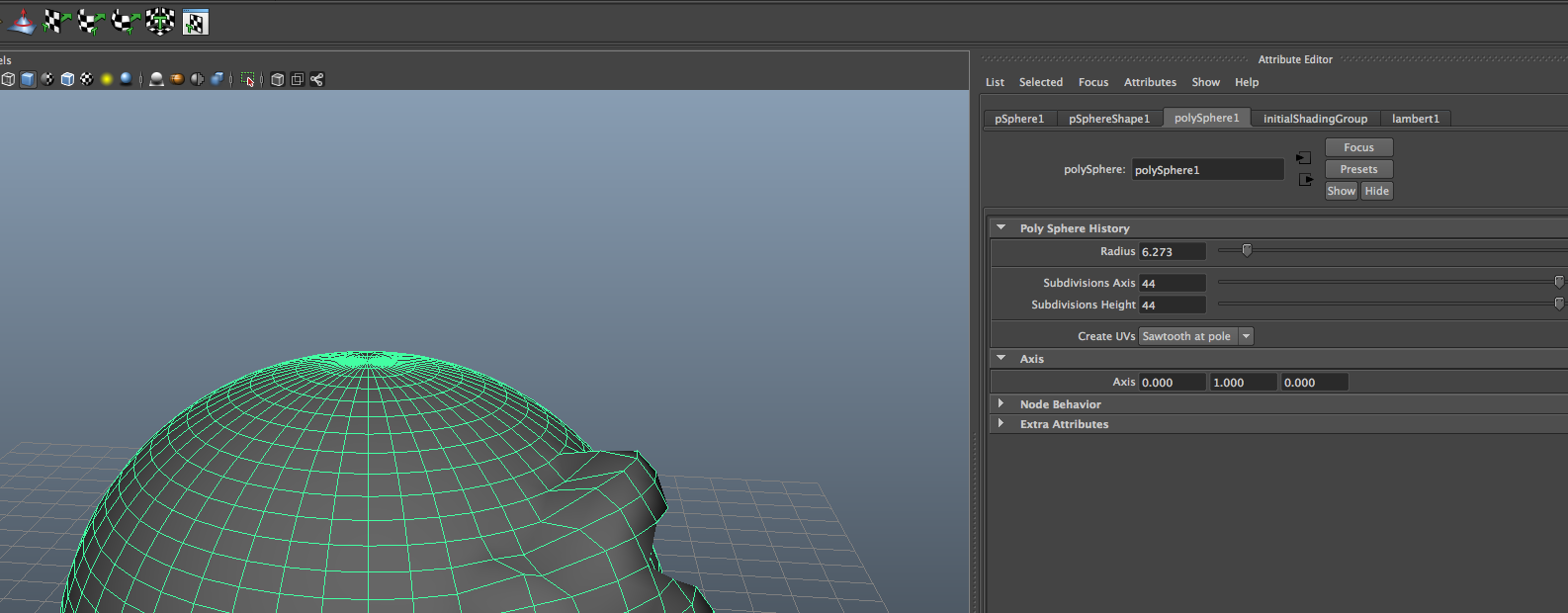 Go to Attribute Editor
 which is located on the
 top right of Maya.
What is Sculpting?
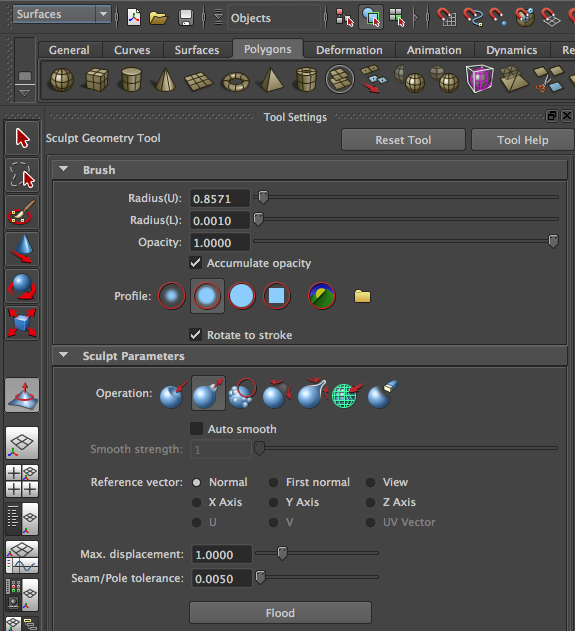 Exactly what it sounds like
What is Sculpting?
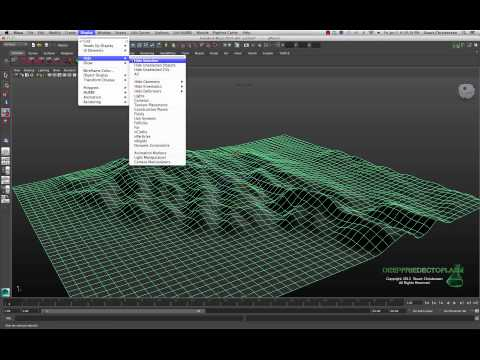 This is a plane sculpted.
What is Sculpting?
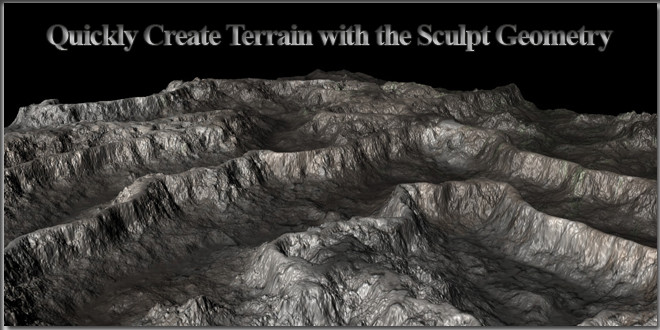 This is after the sculpted mesh
has texture and has been rendered.
Sculpted objects here.
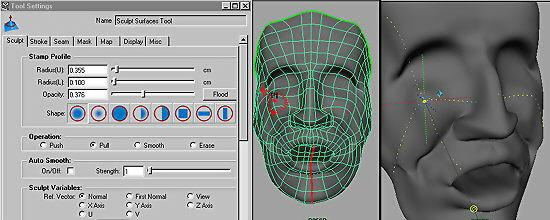 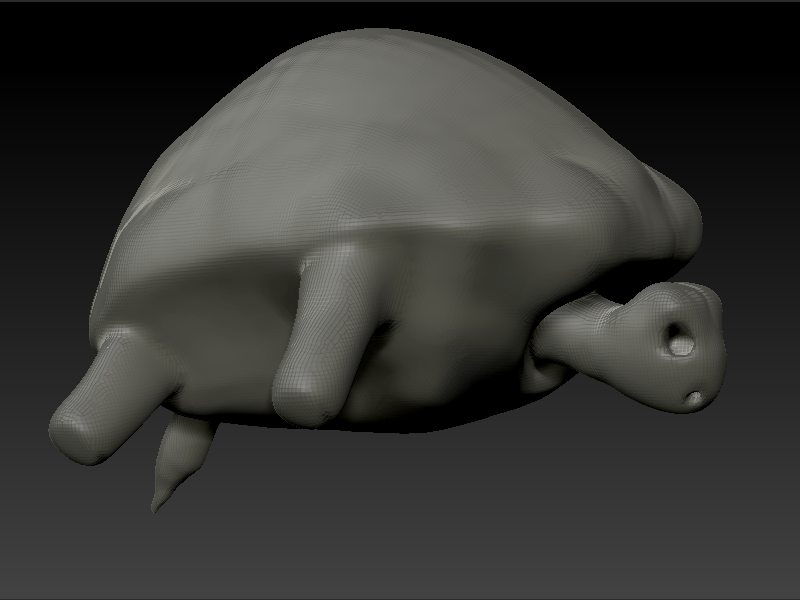 How to Sculpt?
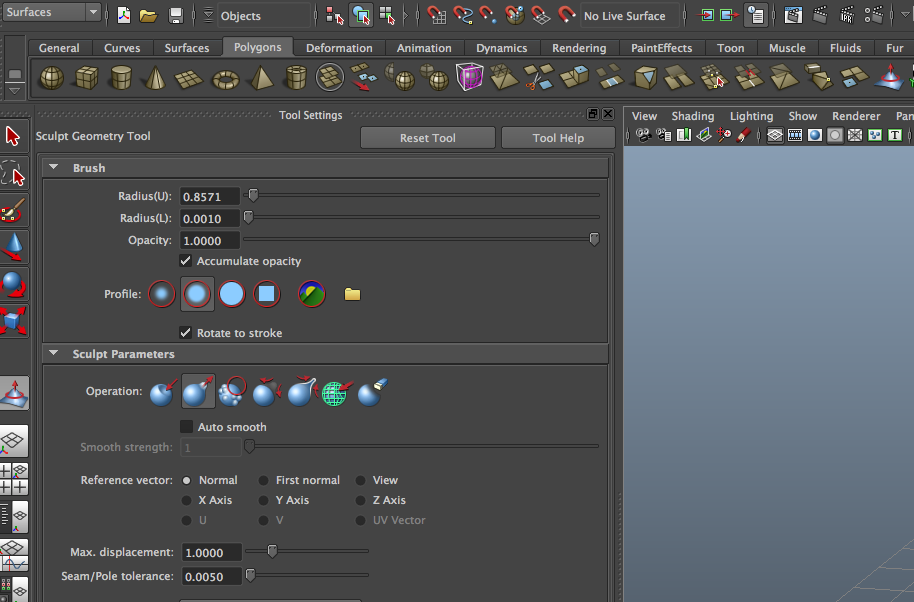 Find this      tool, use Radius, Operation, and 
Max displacement mostly to sculpt!
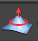 Modeling Day(2)
Go to Google Image Search &
      search “Maya Soft Select” & “Maya Extruding”
Visit our “3d” webpage & Download project file again!
While waiting click on all the
	links on webpage under “Day2 “ &
	read about them such as below: 
							Duplicating
							Combining
							Polygon Components
							Soft Selection
 							Extruding faces, edges, or vertices
Create these 4 Polygons in preparation for the warmup:
							Cube, Cylinder, Torus, Helix
Day 2/8
Objects and components
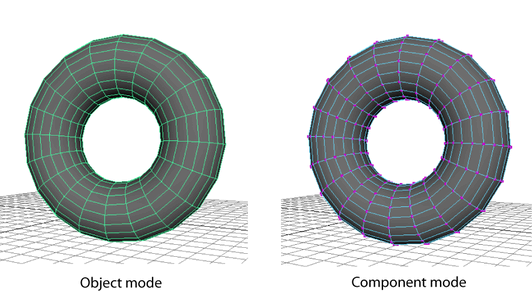 In Maya, you model, animate, and render using objects such as spheres, NURBS surfaces, polysets, and so on. Objects are made up of or contain components, such as control points, patches, polygon faces, and so on.
Right click a polygon to get these menus
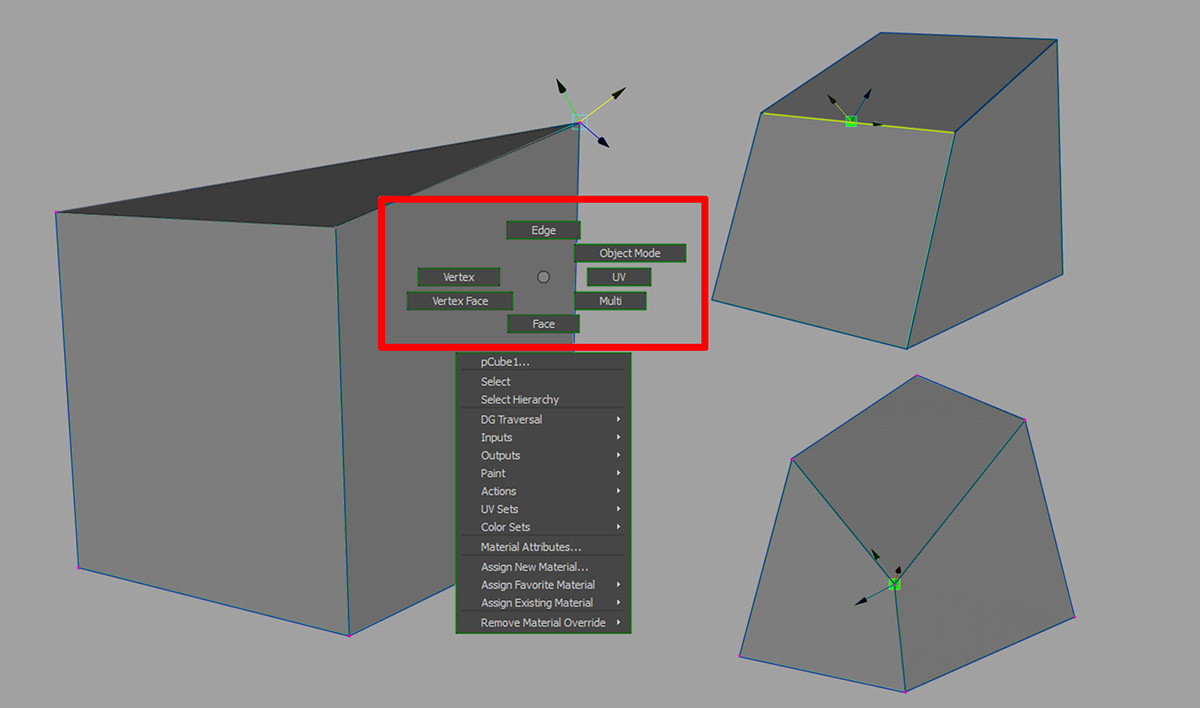 You can select faces and






 use move tool to move them.
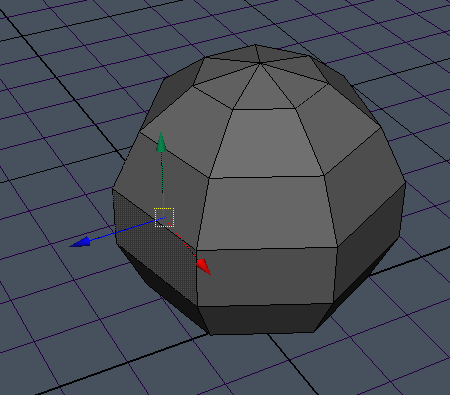 What is Soft Selection?
It’s basically morphing!
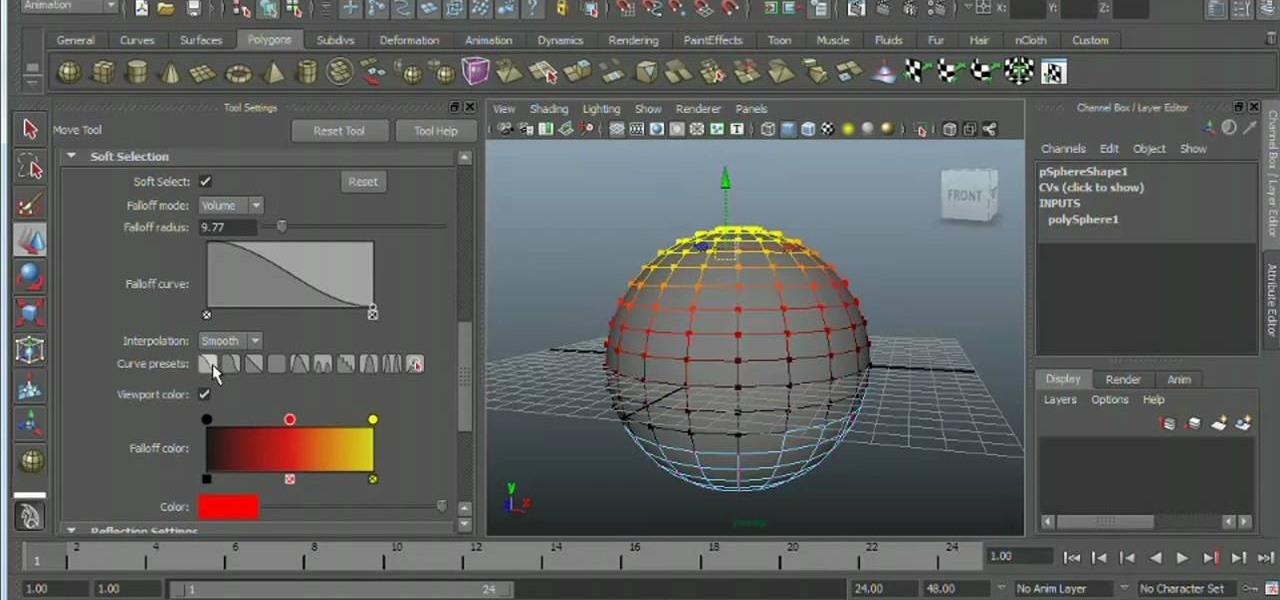 Where is Soft Selection? Tool Settings
Use the MOVE tool.
Reflection mode is located





 in Tool Settings Panel
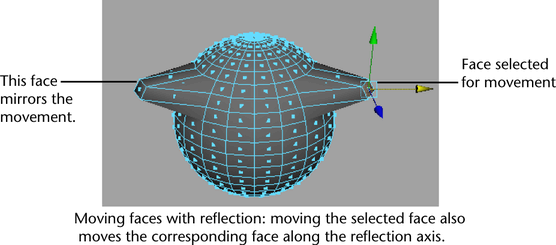 How to duplicate objects? Cmd+D then move it!
How to Combine objects?
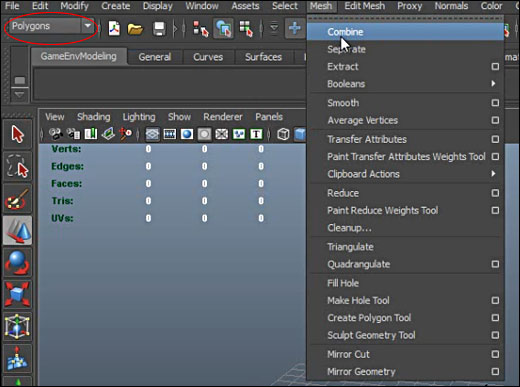 1st make sure you’re in the Polygon menu. 
Shift select 2 or more polygons touching and
 go to the menu bar and select MESH, COMBINE.
How to Separate objects?
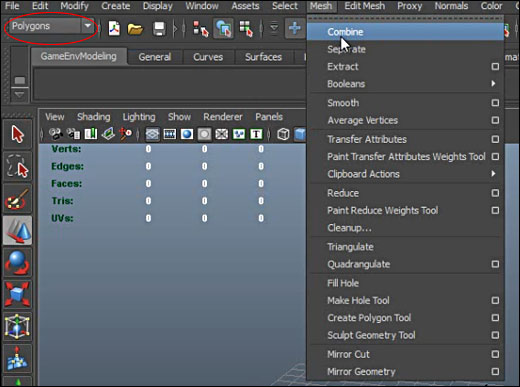 Look closely up there!
What is the Attribute Editor?
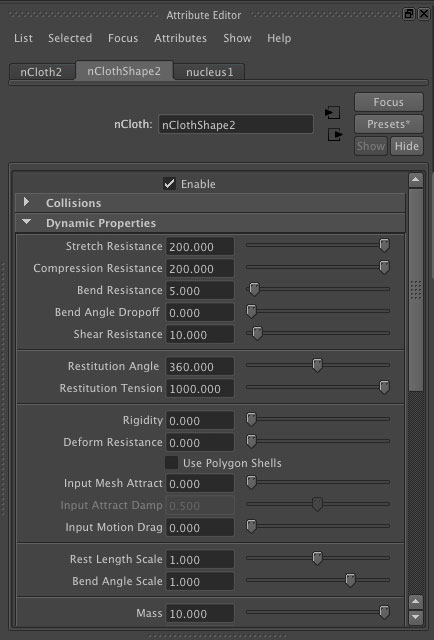 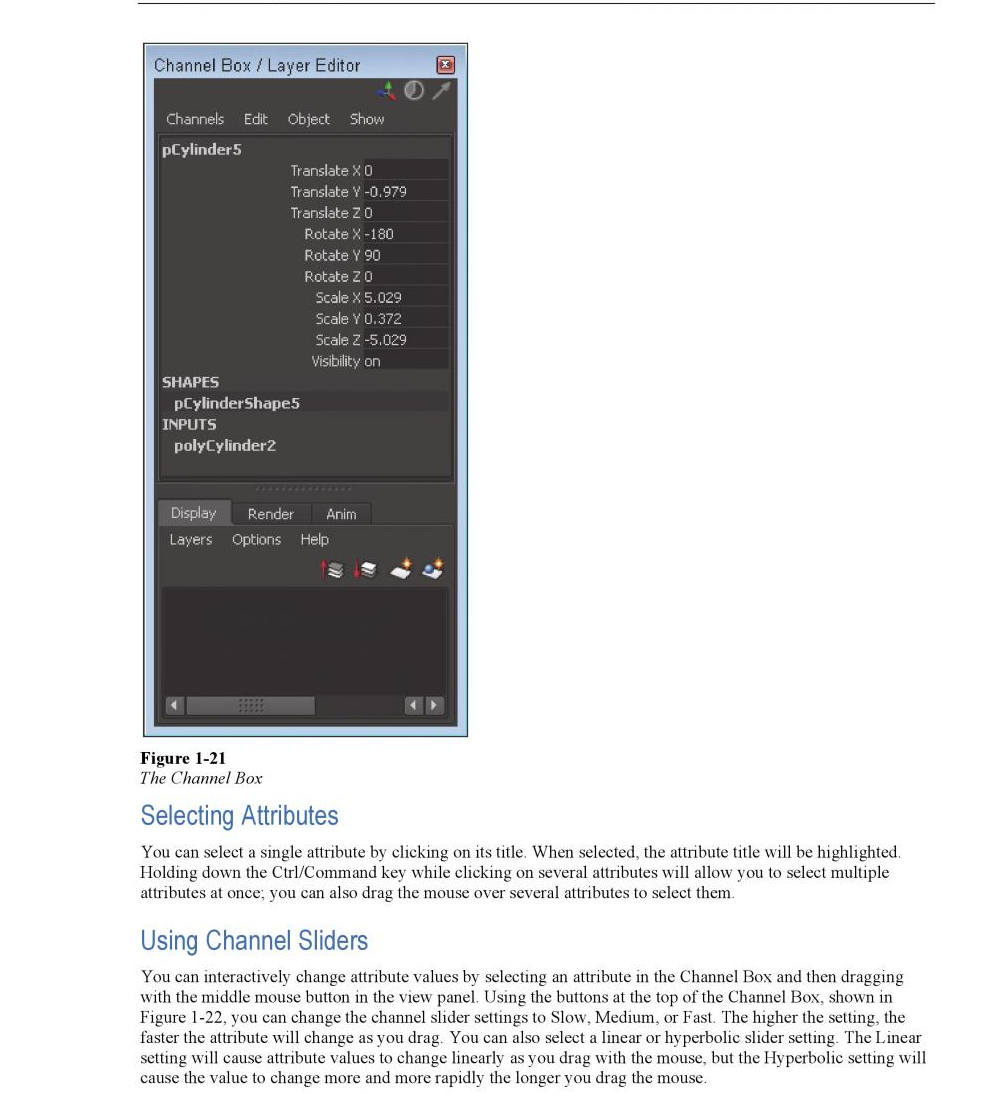 What is Extrude?
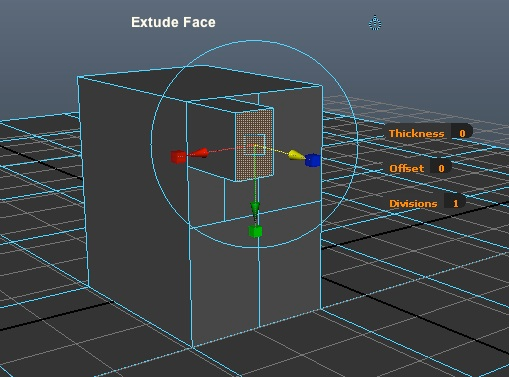 How to Extrude?
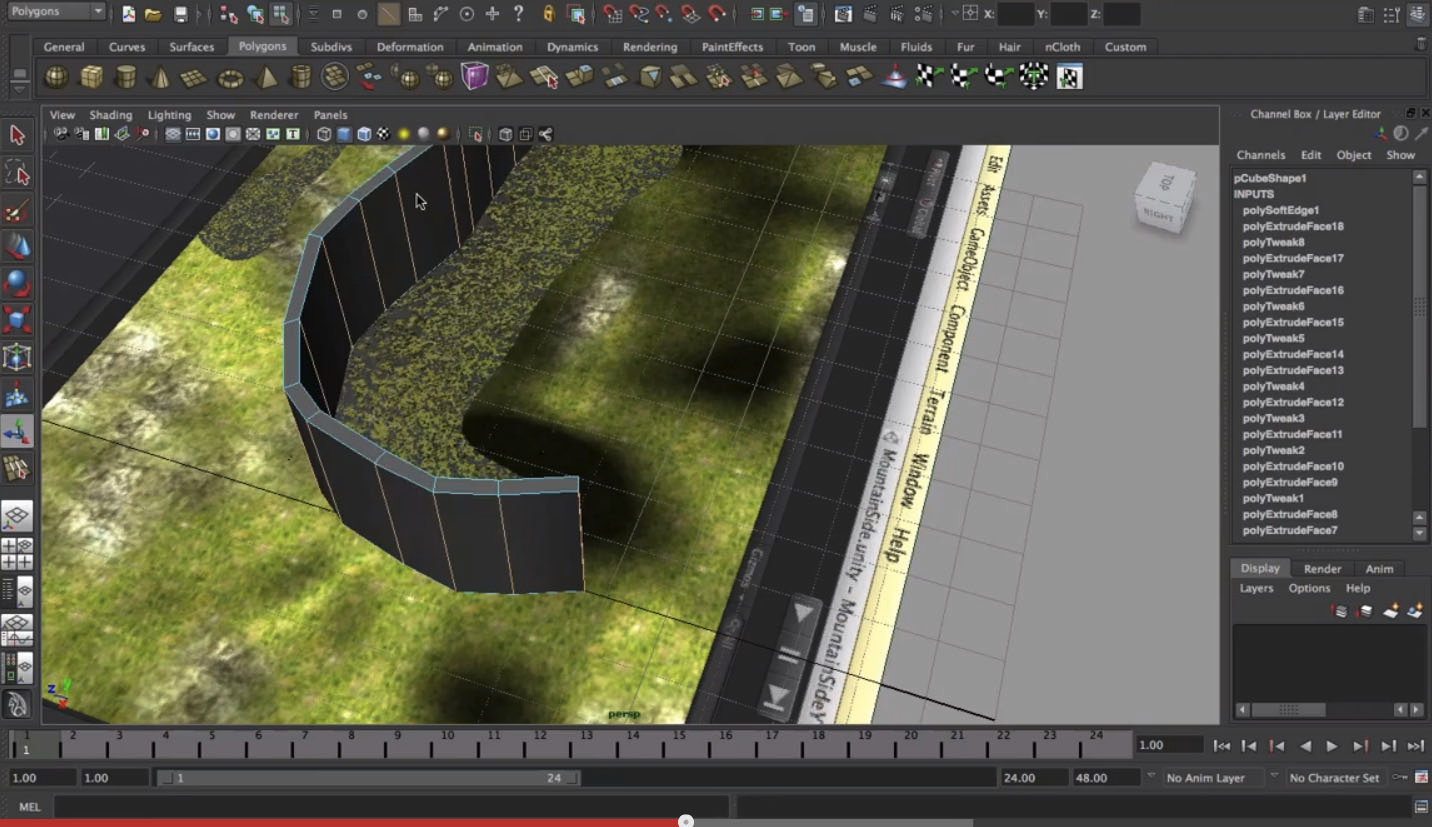 Pull out or push in!
What does Extrude look like?
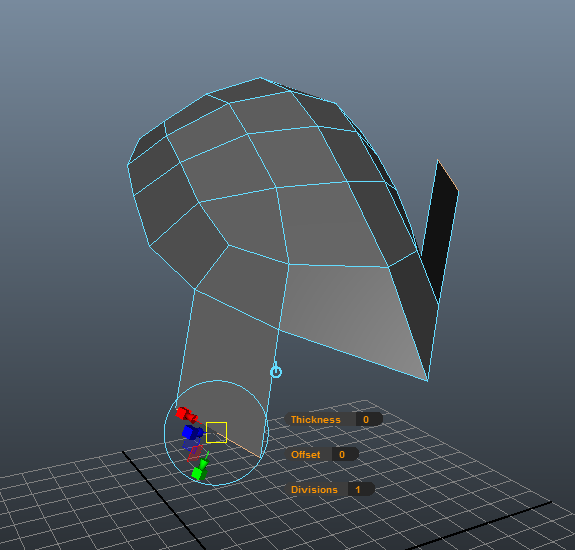 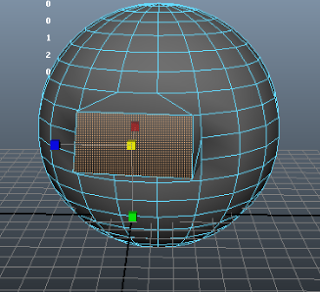 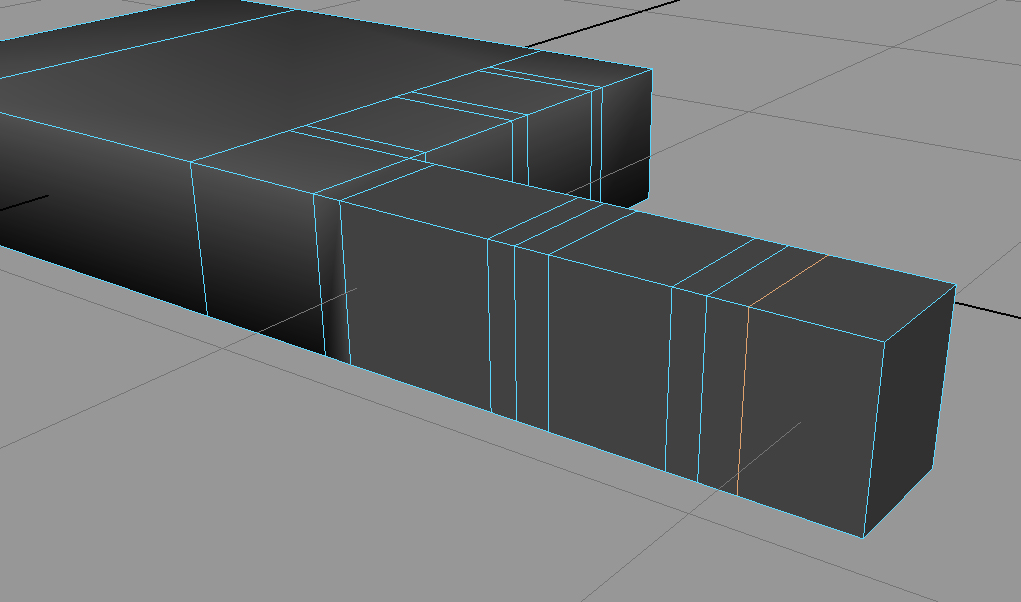 How to Extrude with the Tool?
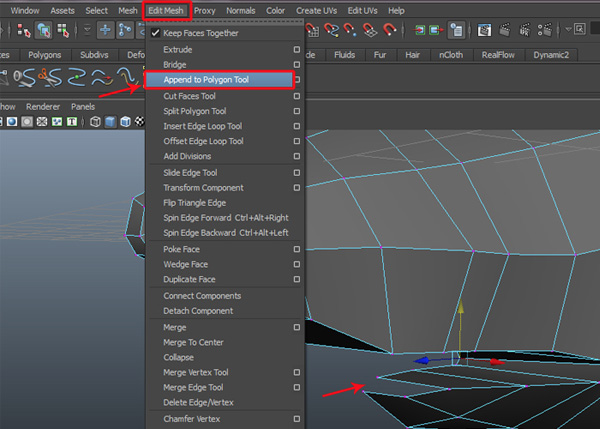 Where is Extrude?
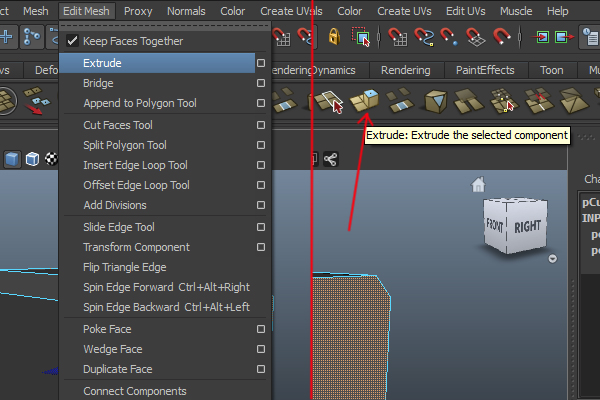 How to Extrude?
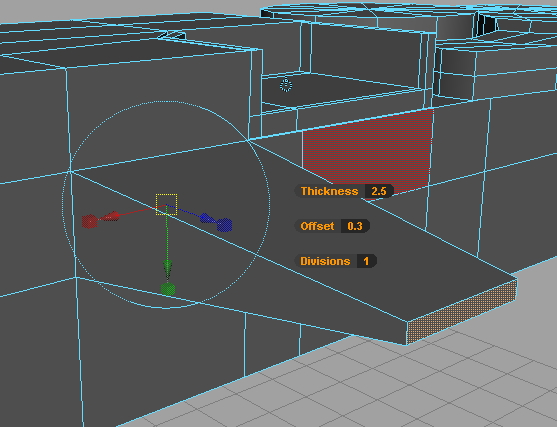 Hover and drag!
How to Extrude with the Tool?
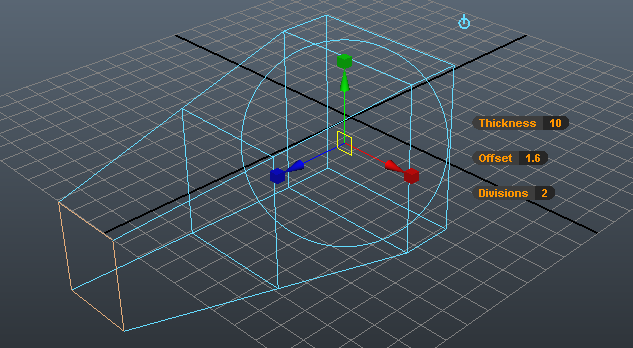 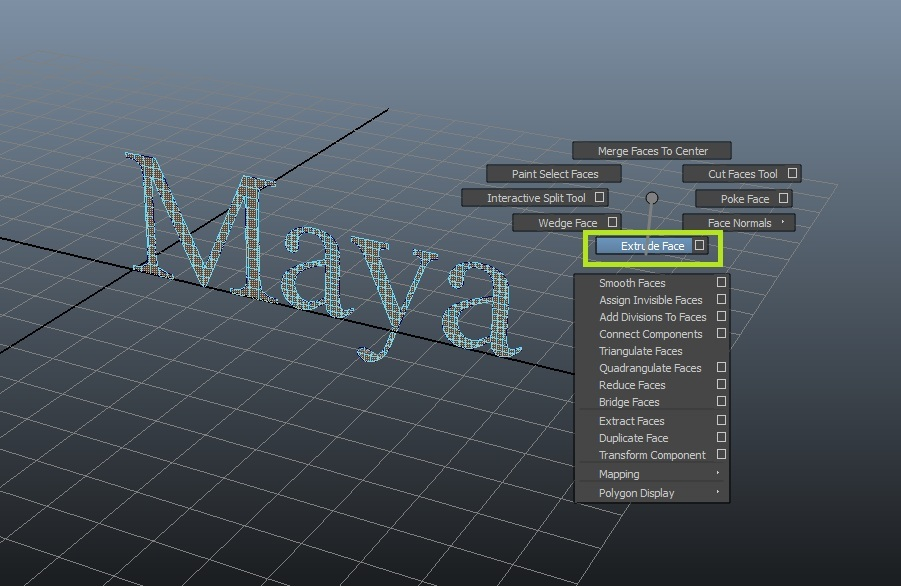 How to Split a polygon?
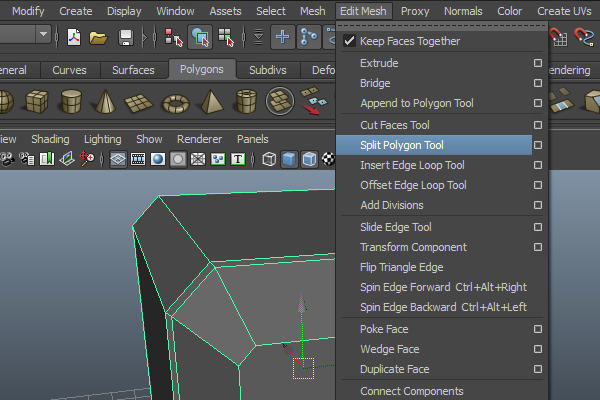 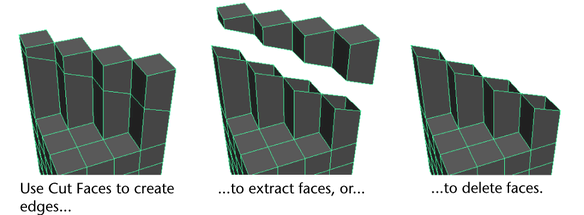 How to bend a polygon?
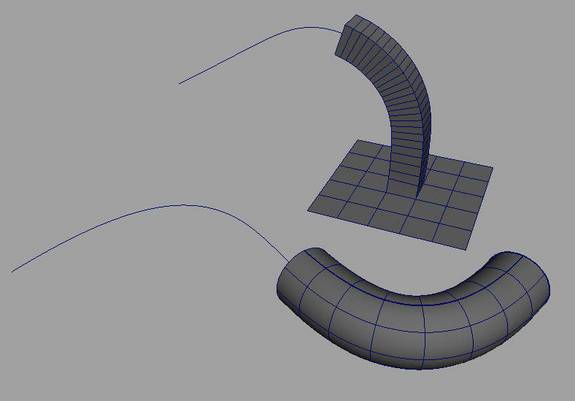 Select object in Object mode
Set menu to Animation
Go to “Create Deformers, Nonlinear, Choose BEND
Go to Attribute Editor & select Bend tab
Adjust low, high, & curvature
Duplicate after bending & delete deformer & original
How to Twist?
Use a Helix? No!
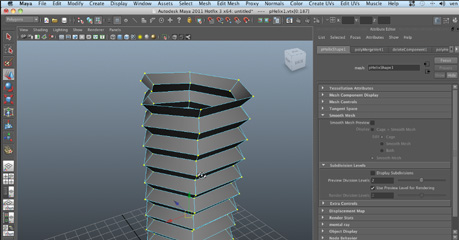 Use Deformers!
How to twist a polygon?
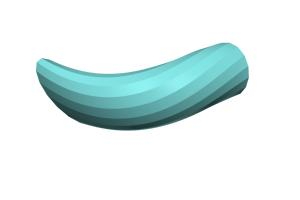 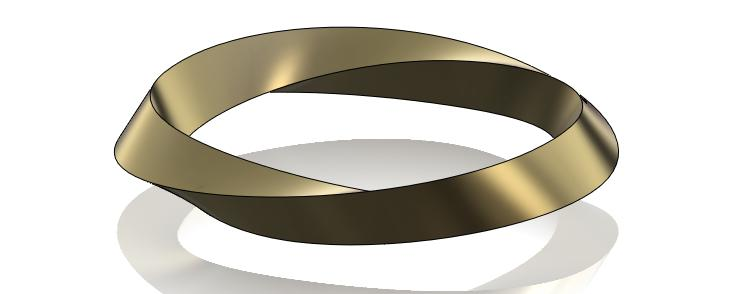 Select object in Object mode
Set menu to Animation
Go to “Create Deformers, Nonlinear, Choose BEND
Go to Attribute Editor & select Bend tab
Adjust low, high, & curvature
Fill a gap or hole
Go to Edit Mesh, 
		Append to Polygon Tool






Or select edges
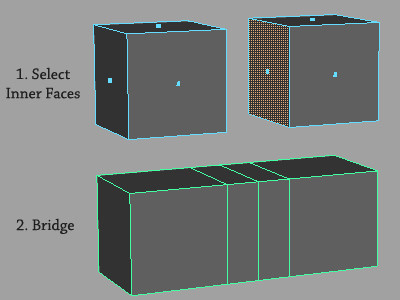 How to revolve around a line?
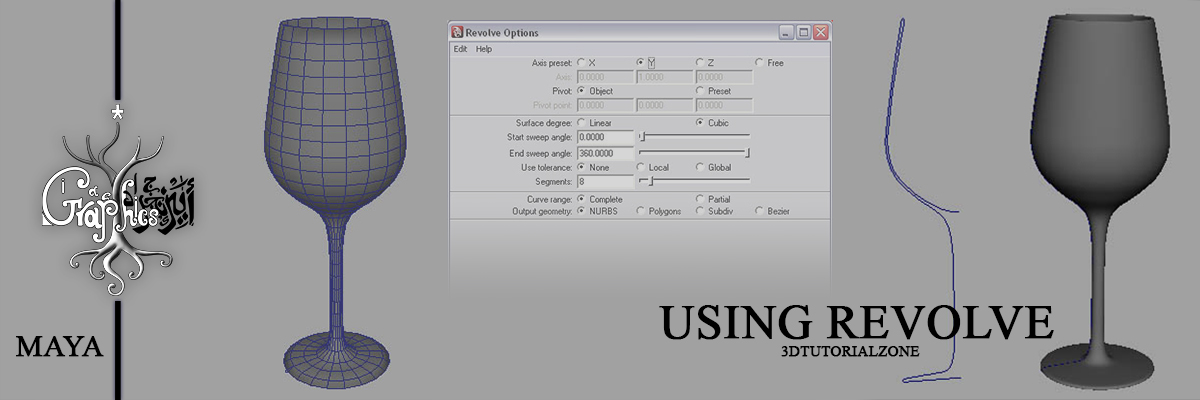 What is CV vs EP Curve Tools?
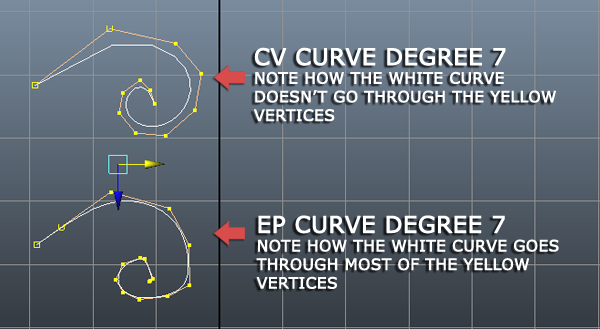 What is CV Curve Tools?
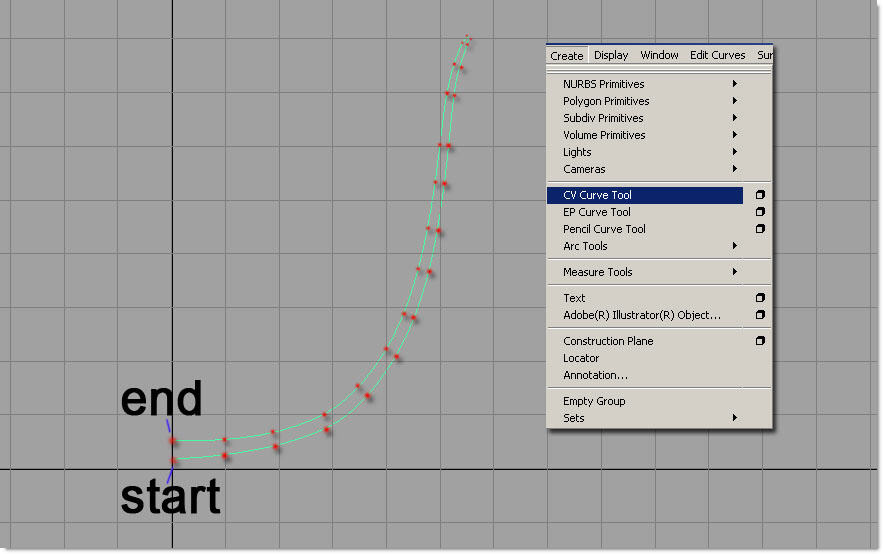 Use it to create a vase.
How to revolve around a line?
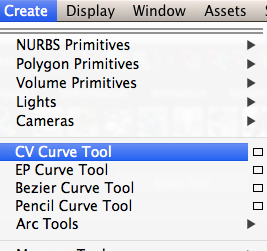 Go to Create, CV Curve Tool
From side or front view create a line
Select Selection tool (turns line green)
Select SURFACES menu
Select SURFACES,  REVOLVE or
		 go to menu by clicking on rectangle
To create a vase or chess piece.
Put menu on Surface
Go to Create, CV Curve tool
Go to FRONT view
Start on center of X/Y
Go to Surfaces & Revolve
Hit 3
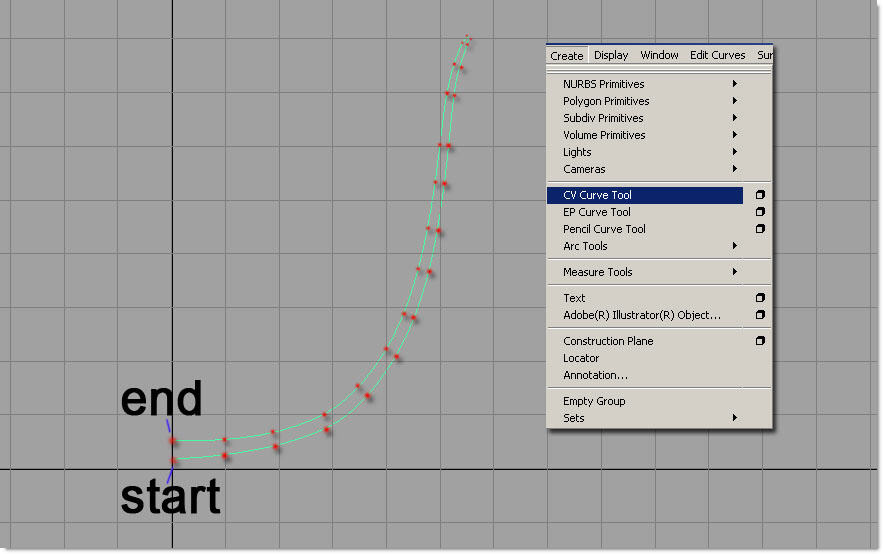 Texturing Day(3)
Go to Google Image Search & search  “Maya Painting Effects”
Visit our “3d Perspective” webpage.
Download project file from webpage! 
Click on links ,”Painting Effects” & read 
Open Mudbox & watch 1st 4 vids!
Paint, sculpt, & submit!
Open Maya add new Materials! 
Send it to Mudbox (20 mins)
3d Paint in Maya on object & grid.
Day 3/8
How to add colors, textures, or images?
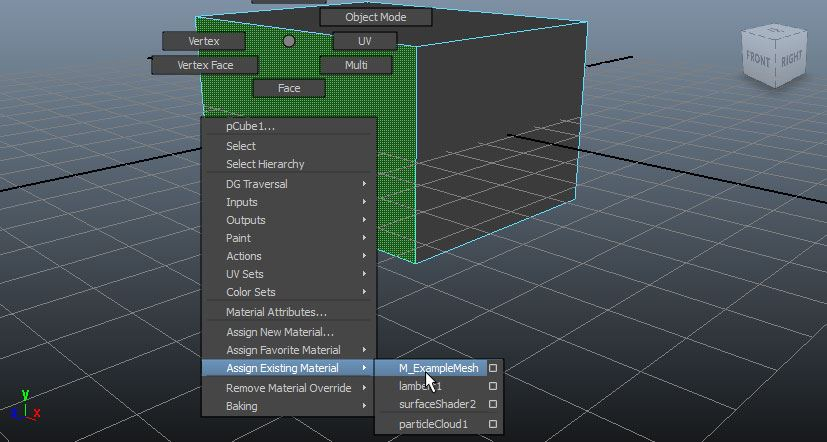 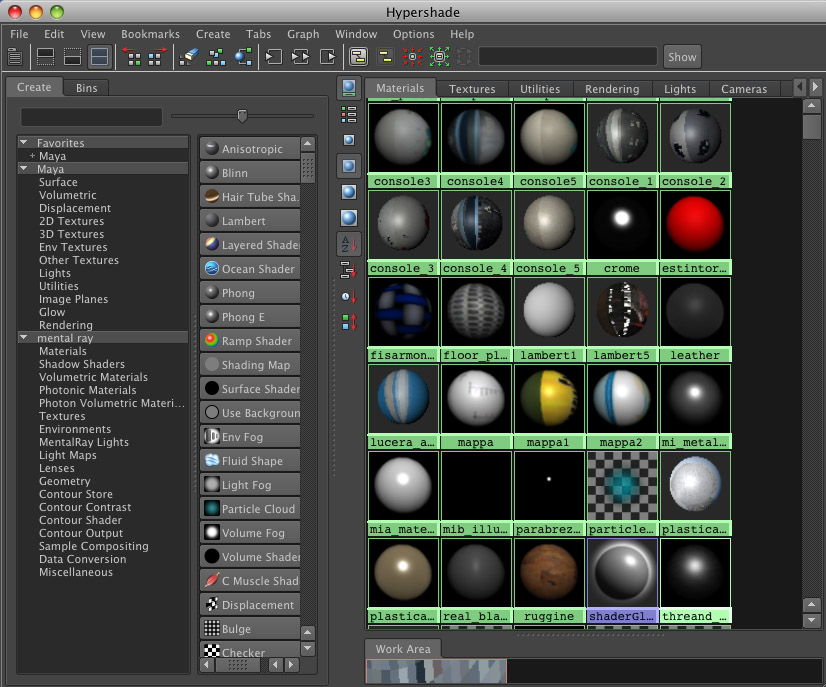 How to add colors, textures, or images?
Right click, Assign New Material.
Choose “Mia_Material”
Go to Rendering Settings Panel & change Settings
 to Mental Ray
Change Color
Add Light (spotlight – change cone size, intensity,
 & direction)
Rendering Settings Panel – click on little render
 frame button
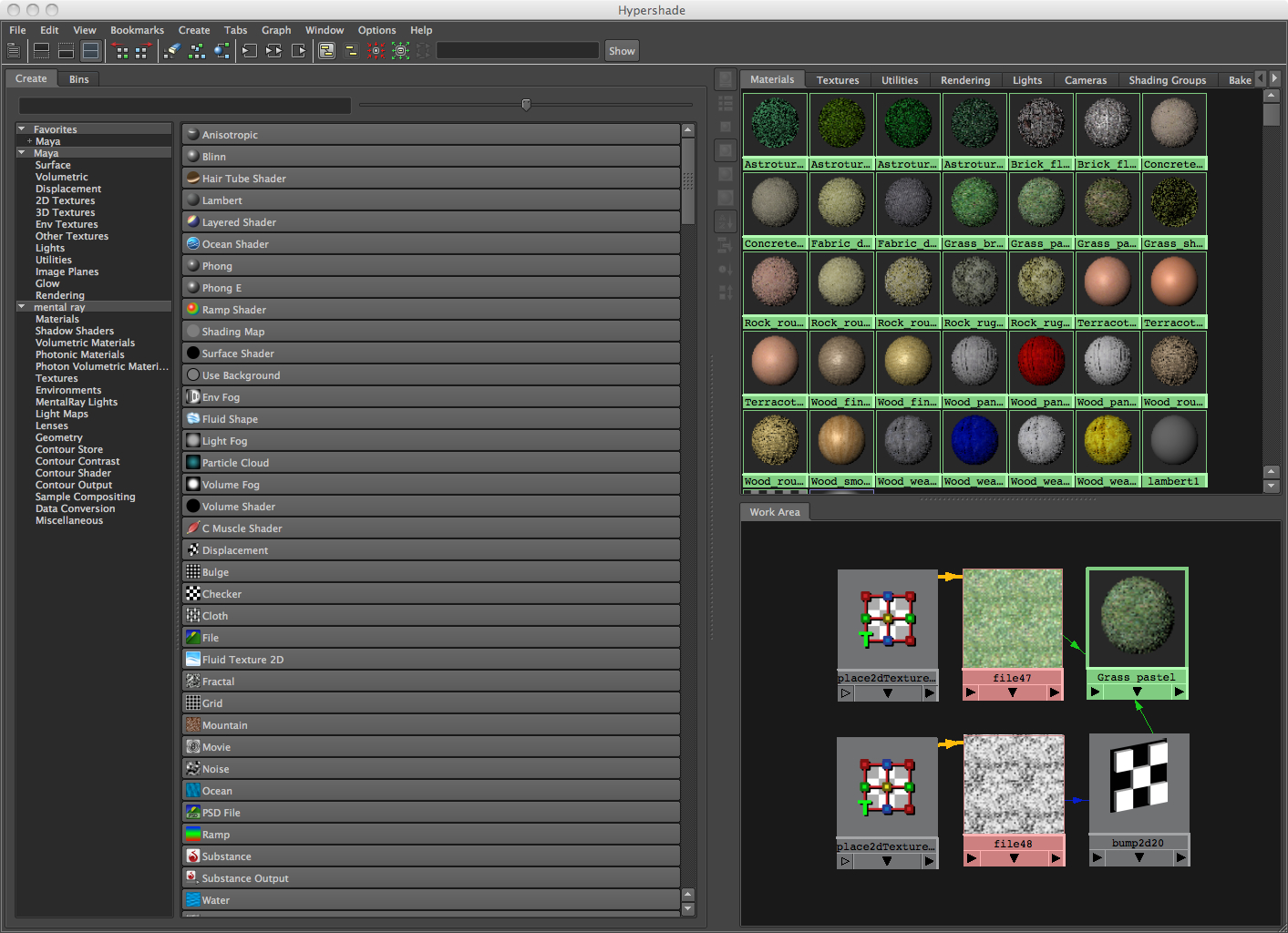 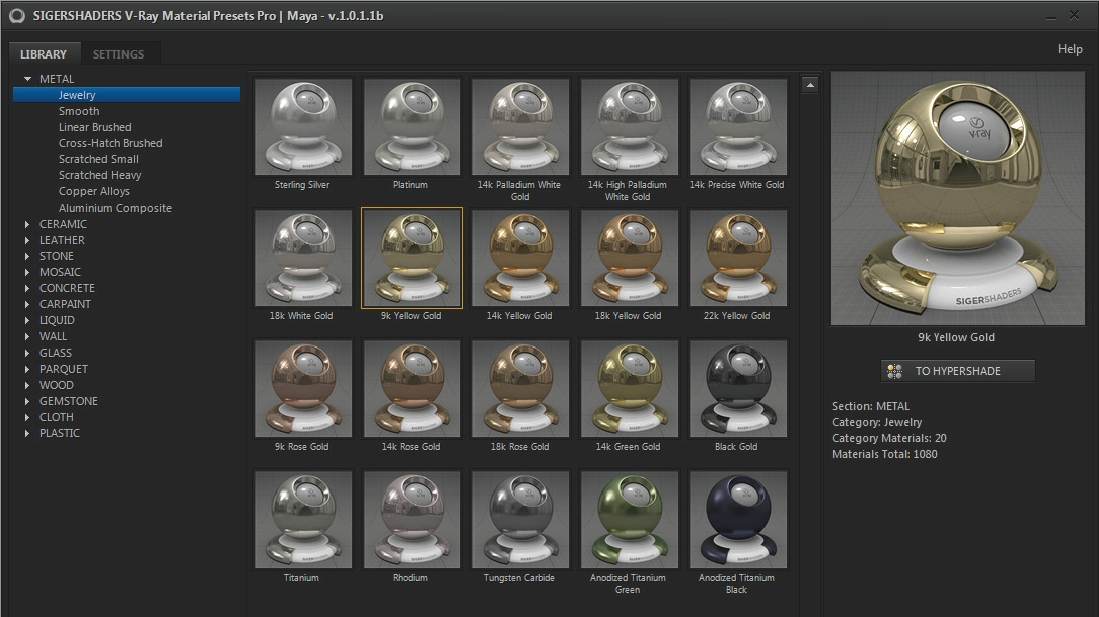 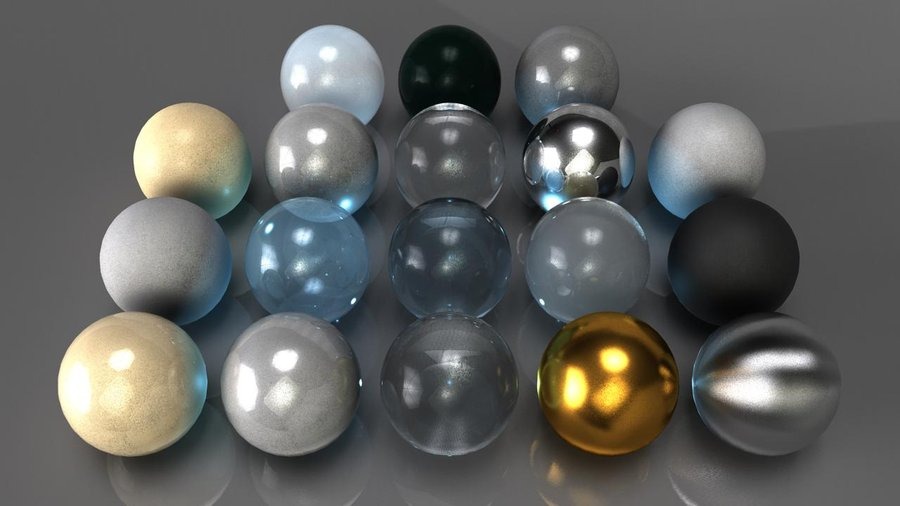 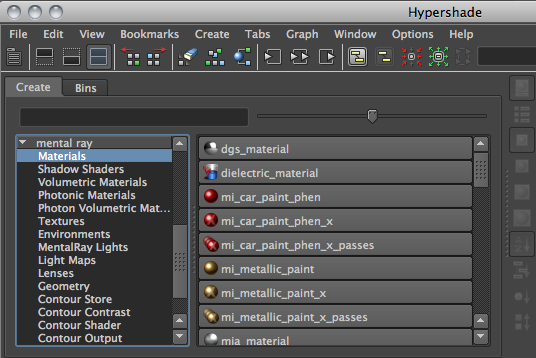 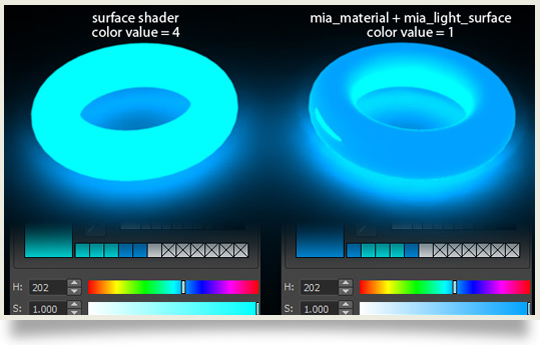 What Mental Ray? Super sweet textures!
Right click on an object in Object mode
Choose Assign Material
Choose Mia_Material
Go to Attribute Editor Panel
Click on “Mia” tab
Click on Presets
Go to Render Settings and choose Mental Ray!
You may have to add a light & render out a frame to test material.
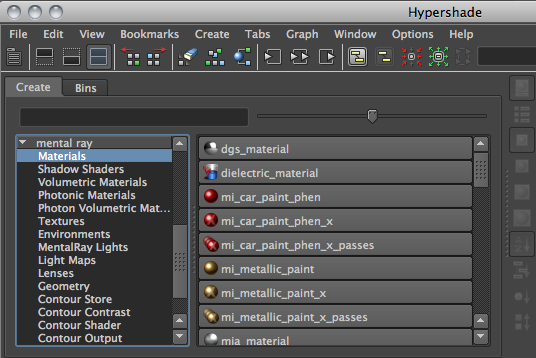 What are nodes?
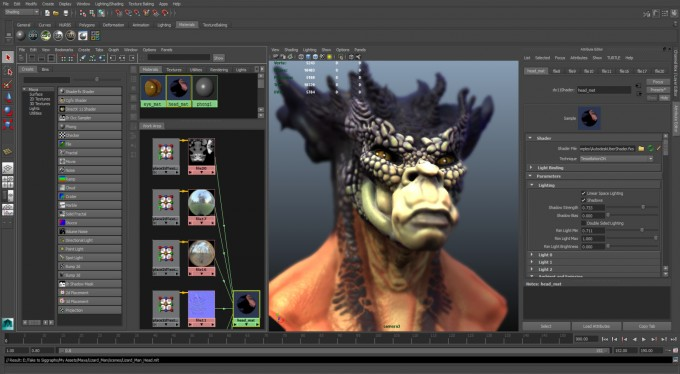 What are nodes?
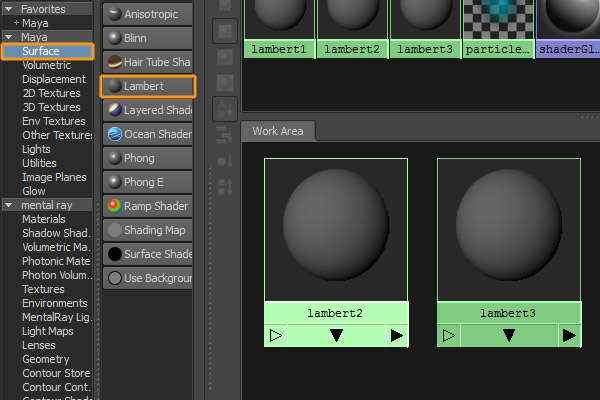 How to 3d paint trees?
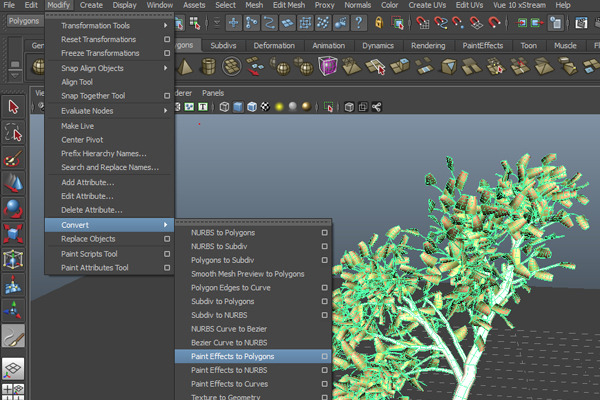 Use the Painting Effects Tool!
Lighting, Cams, Layers! (Day 4)
Visit our “3d Perspective” webpage.
Click on all Day 4 links and read
Today we’ll create lights, cams, 
& layers
Day 4/8
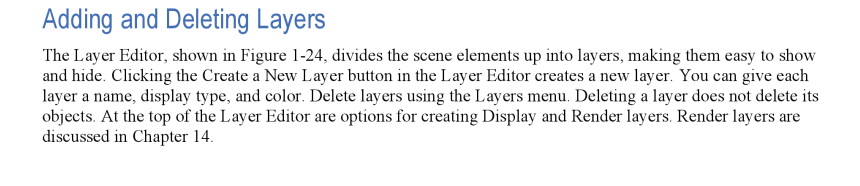 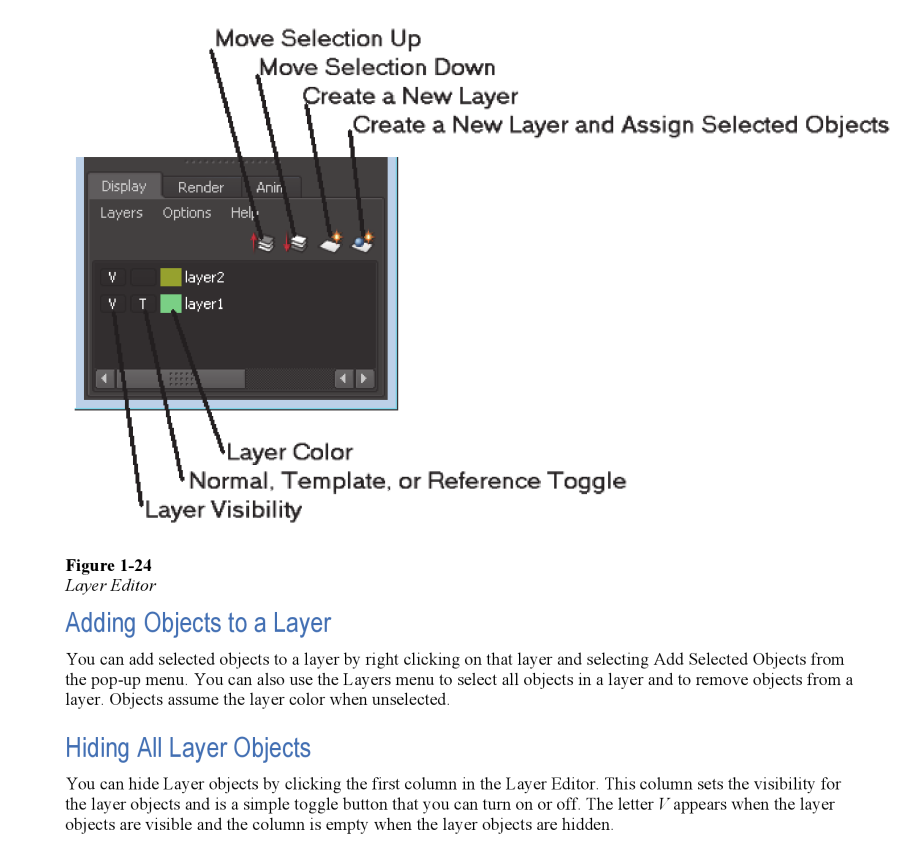 Animating Day 5
Visit our “3d Perspective” webpage.
Click on links under ”Day 5” &
 		read all!
Open project file & go through 
	“Day 5” slides

Everyone animates today!
Day 5/8
Animating Cam
Go to Create Cam
Move cam in desired direction
View inside cam by going to “Panels”
	and changing it to “Cam1”
4. Select cam
5. Select Frame to start tween & press S
6. Select last frame of tween span
7. Move cam & press S
Day 5/8
Animating Cam on Motion Path
Go to Create CV Tool
View from TOP
Create path
Create cam & place on path
Shift select both
Go to Animation Menu
Click  2nd button = Attach Motion to Path
Go to Attribute editor = MotionPath tab!
(front axis Z, check Inverse Front, Cam Aim is option)
Day 5/8
Character
Go to Google & Search for 
	 “Maya Rigging, Binding, Animating”

Visit our “3d Perspective” webpage
	& click on all the links for character
	development & animation.
Day 5/8
Dynamics – Day 6
Visit our “3d Perspective” webpage.
Click on links under ,”Dynamics”
Read all 8 closely!
Prepare for a quiz on info.
Day 6/8
Dynamic Demo
Go to Dynmaics, Effects
Create Fireworks
Drag playhead
Choose a frame to render &
 click on clapper (Render frame) button
Day 6/8
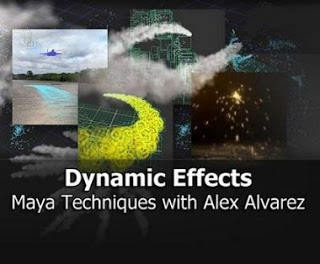 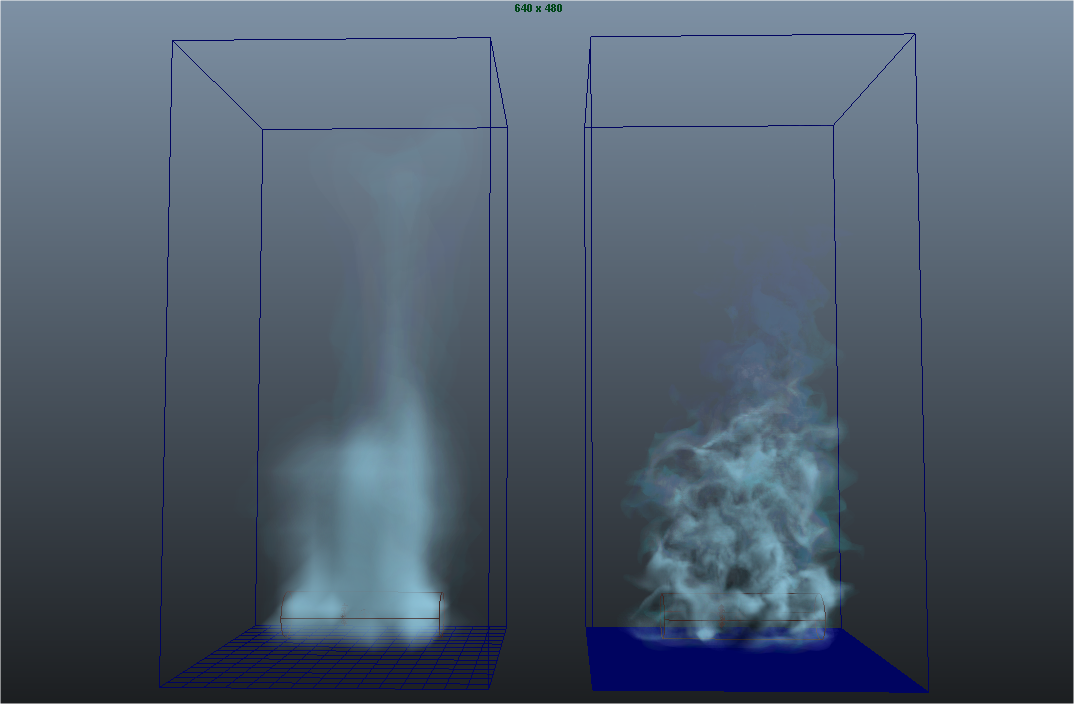 Rendering
Visit our “3d Perspective” webpage.
Check out both links under Rendering.
In order to render out a hi-res version 
	you must render out a .jpg sequence
	and import them into After Effects.

Click on the link on the webpage
 for instructions.
Day 8/8
EXTRA
 stuff
 in Maya!
Hold down space bar for menu
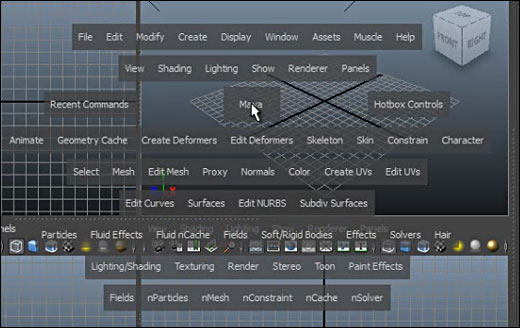 Duplicate Special!
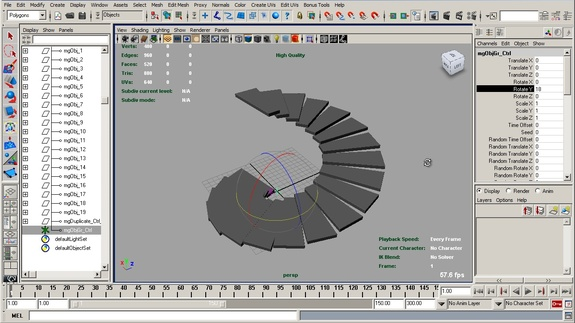 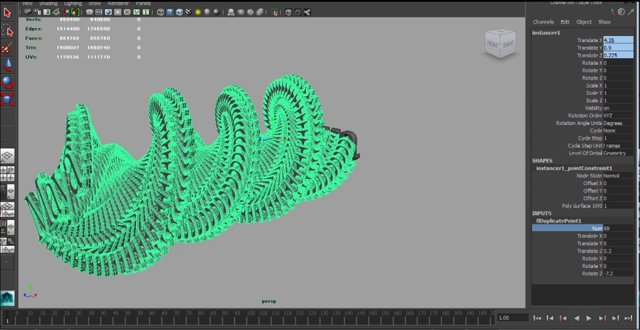 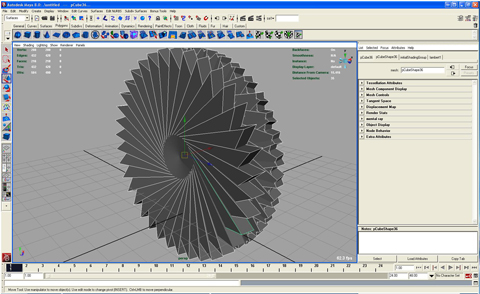 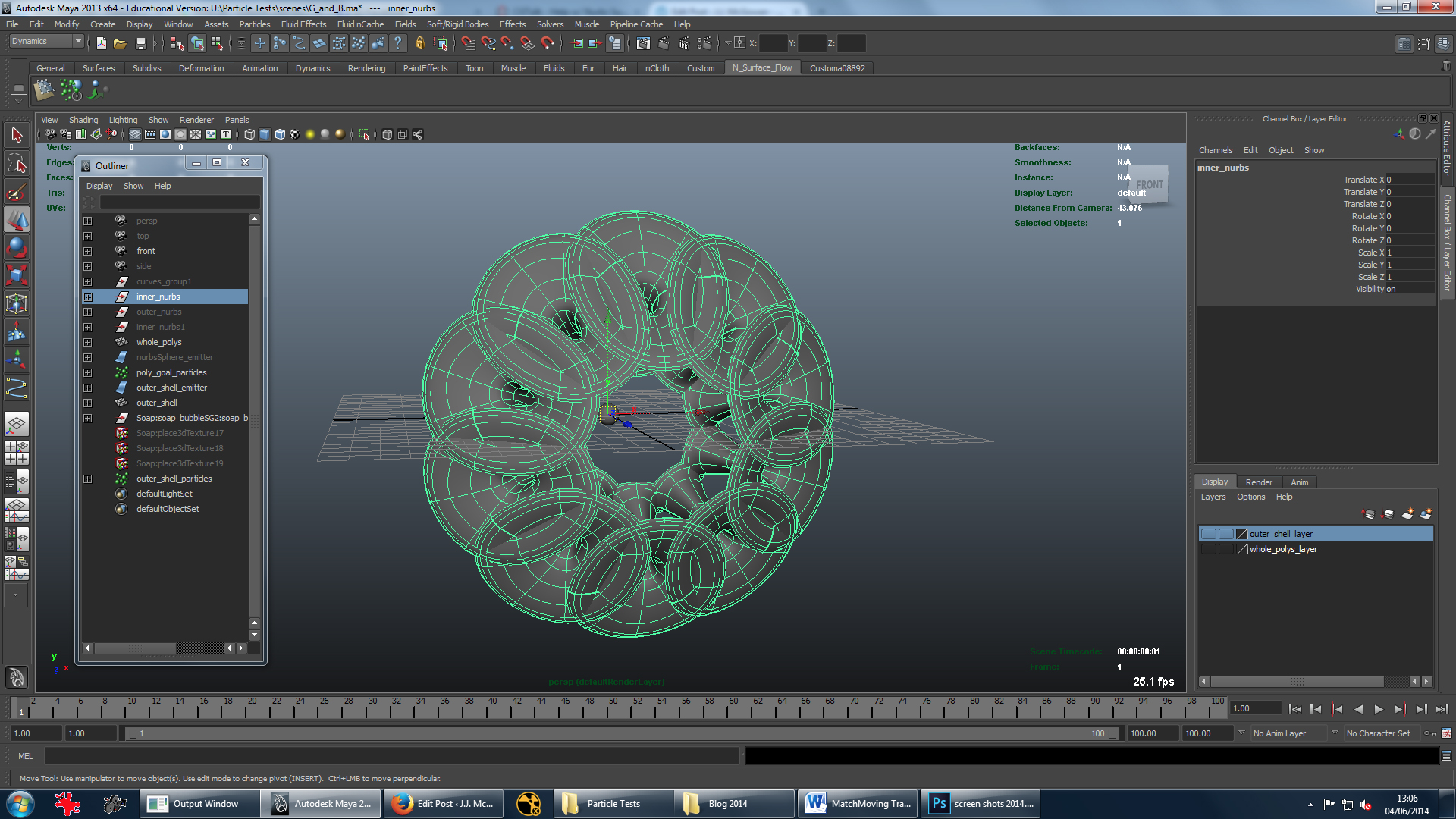 Duplicate along curve?
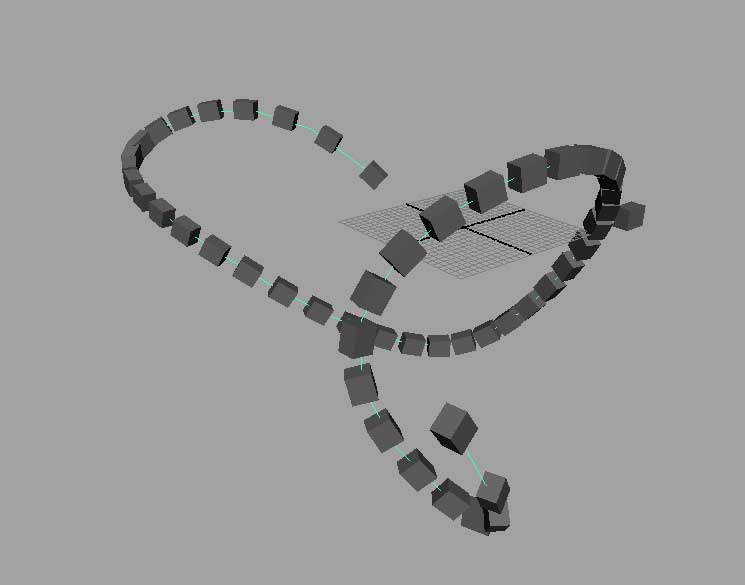 What is wave in Maya?
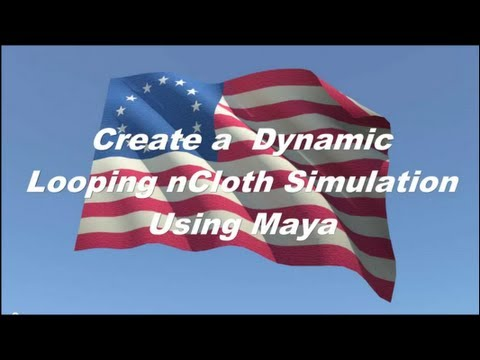 How to WAVE in Maya?
1. Wave – nonlinear deformers
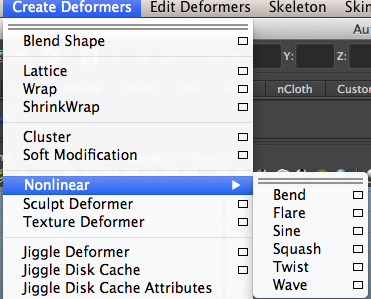 2. Subdivide approx 150
3. Create deformer, WAVE
4. Amplitude approx .035
5. Set Wavelength approx .2
Offset, drop off, radius x 2
What is piping?
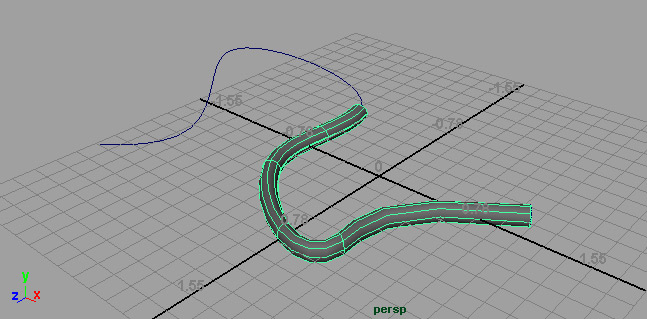 What is UV mapping?
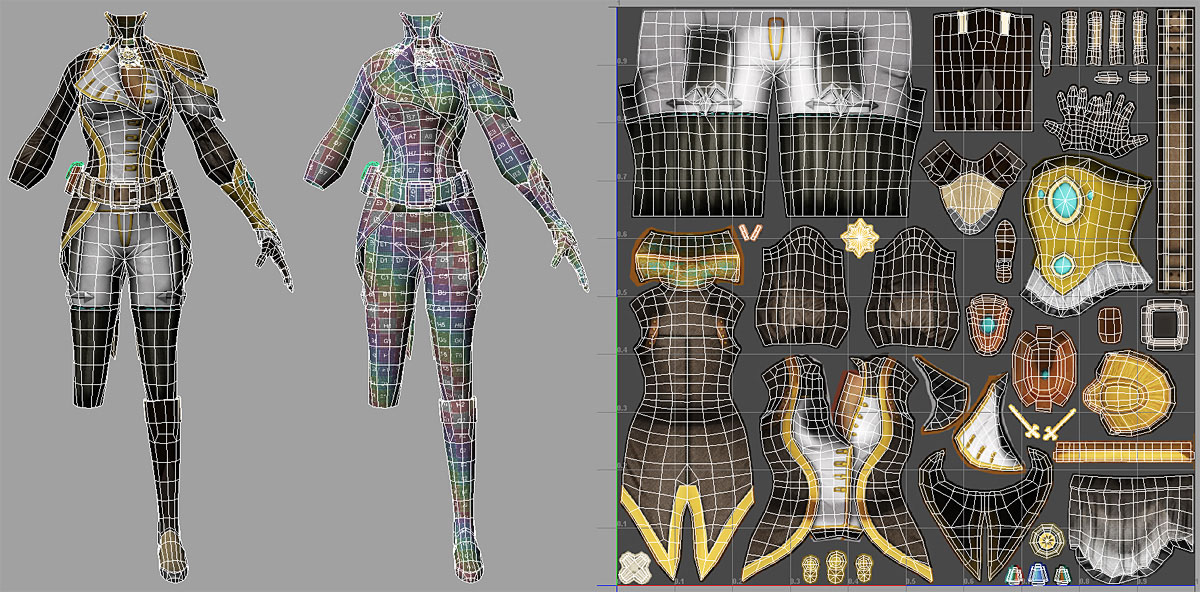 How to UV Map?
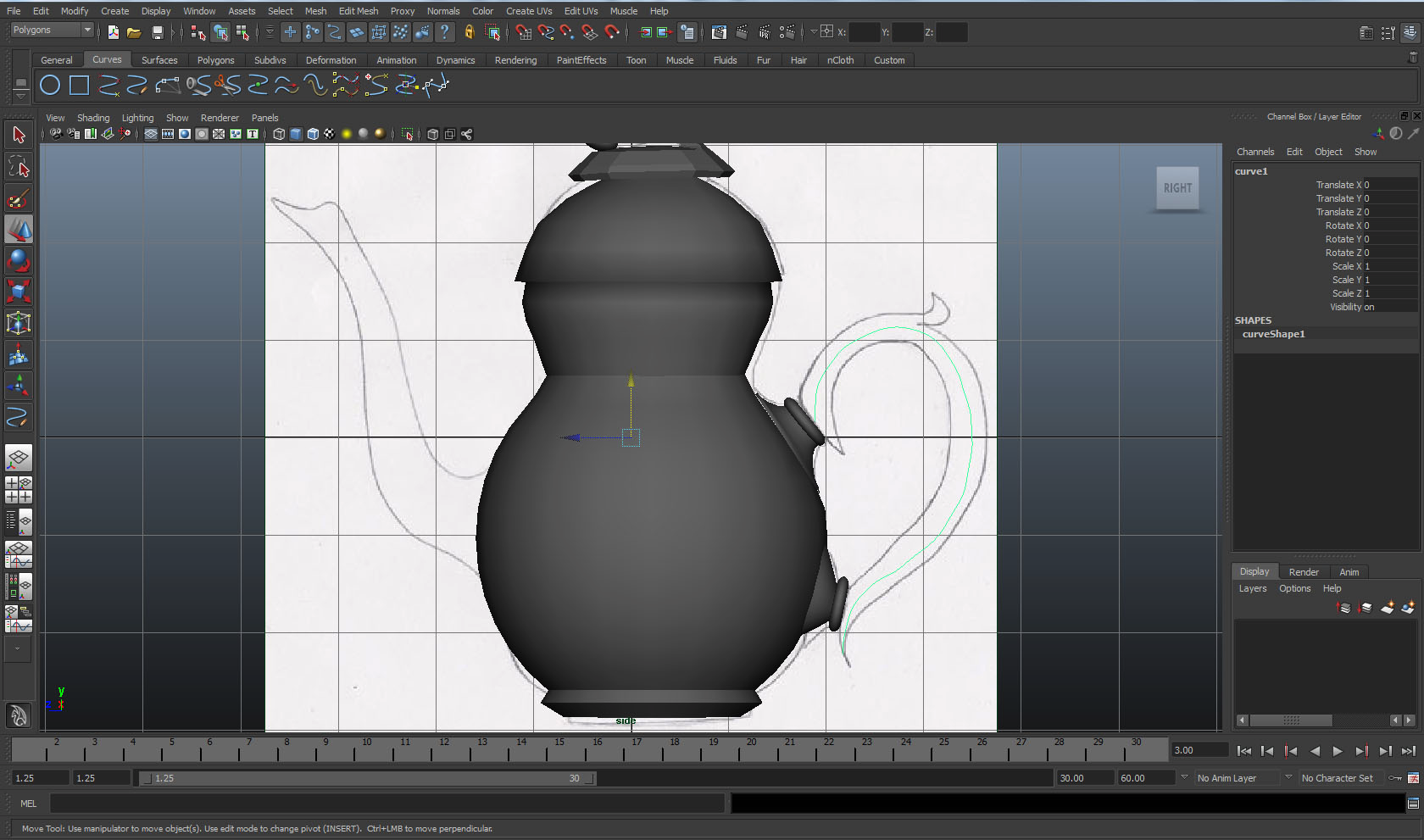 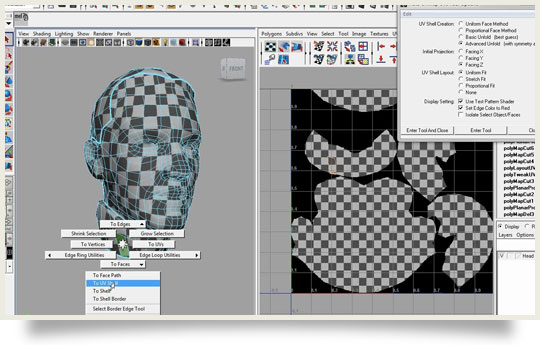 What is UV mapping?
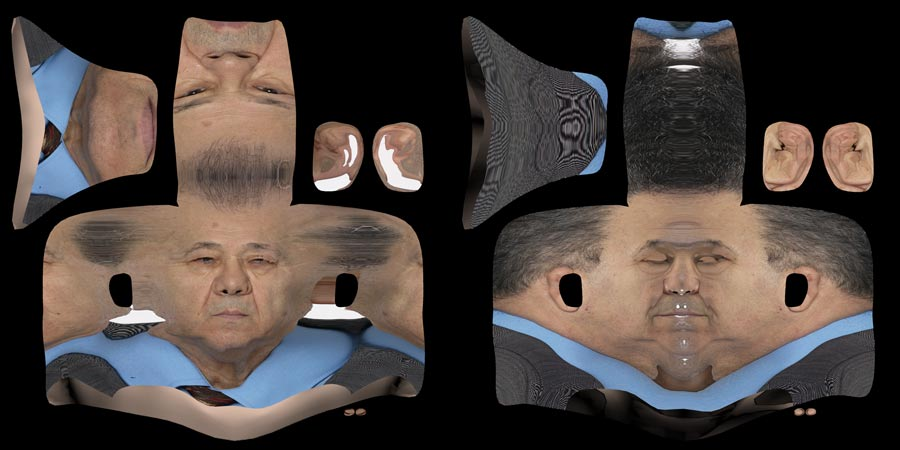 What is UV mapping?
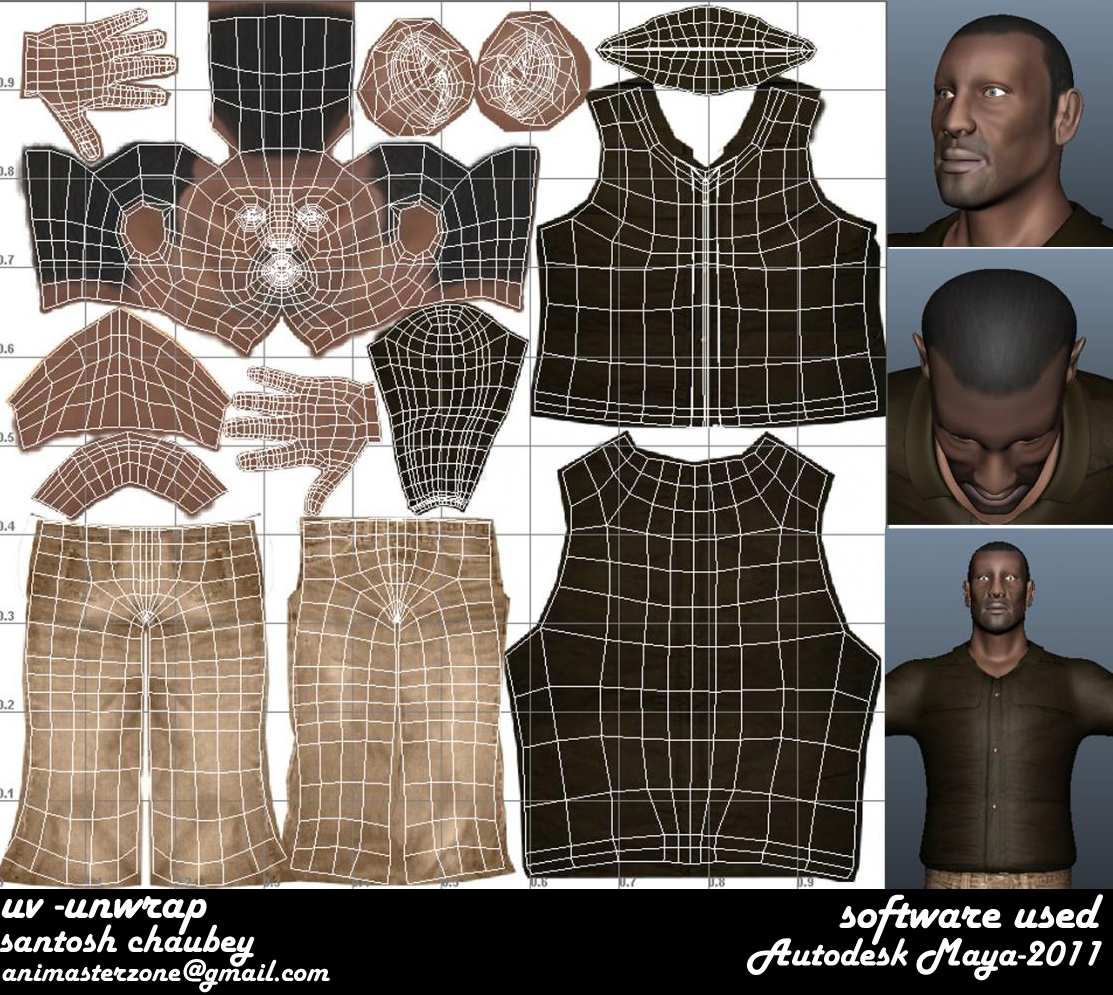 How to UV map?
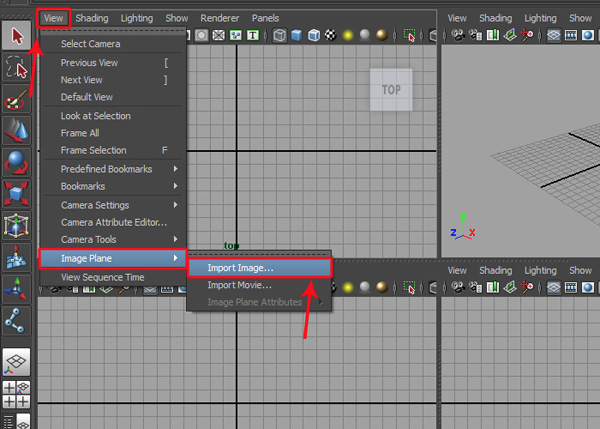 What is UV mapping?
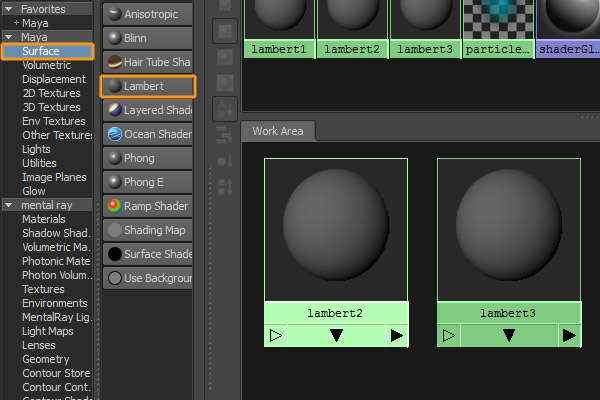 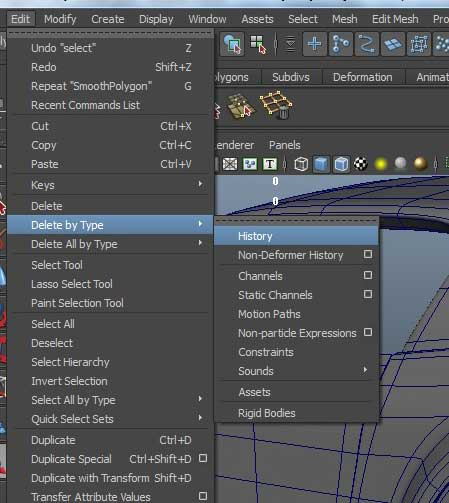 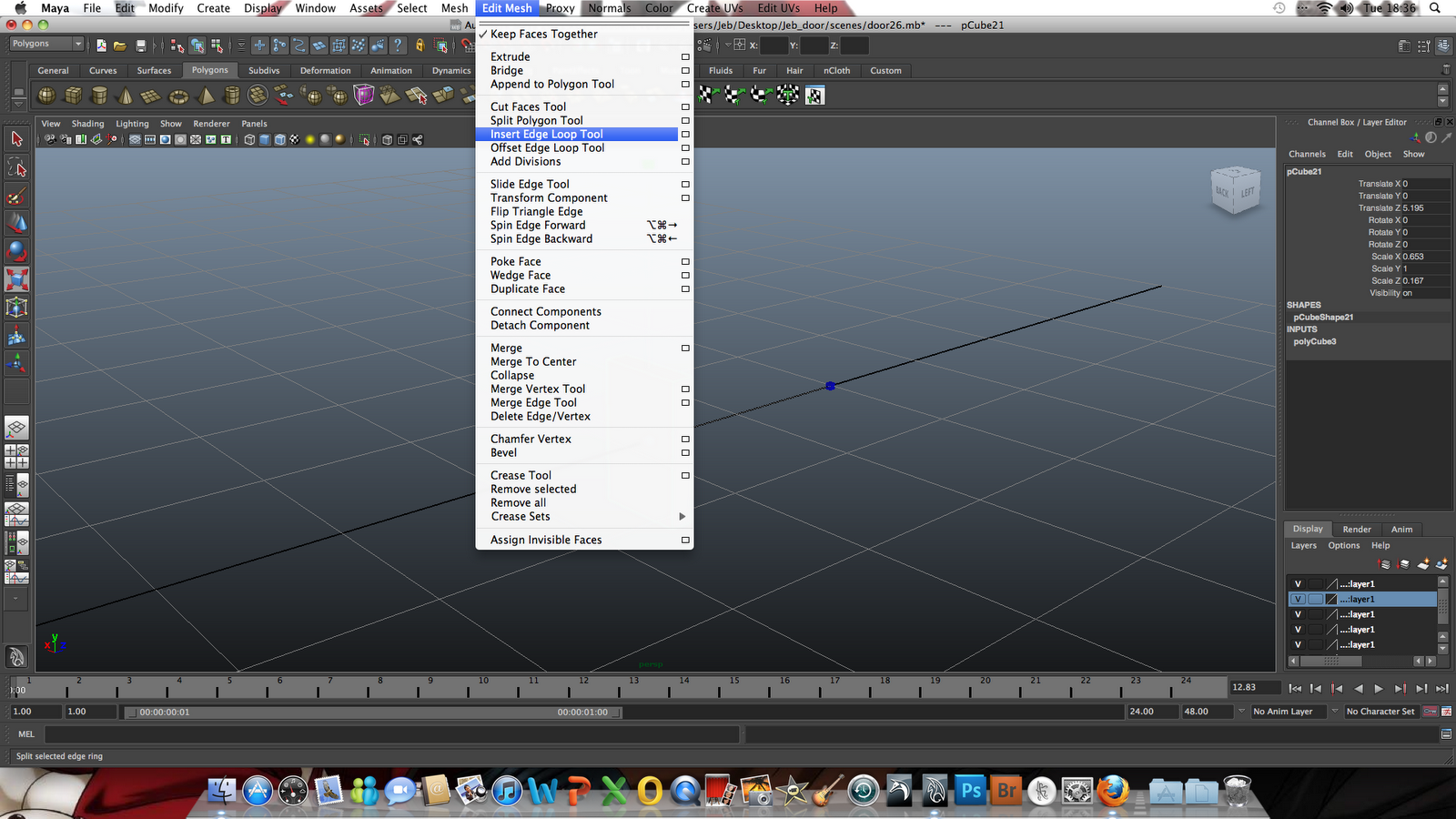 To fill a hole or gap go to:
Edit Mesh,
&  Append to Polygon Tool = fill!
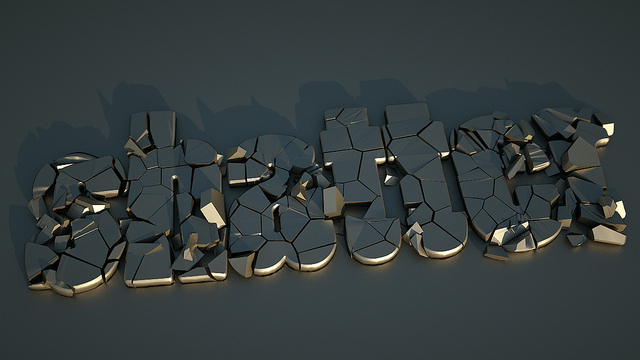 Shatter technique

Edit Mesh,
&  Append to Polygon Tool = fill!
Shatter Technique
Create object
Edit, delete by type- history
Modify, freeze transformations
Go to Dynamics menu
Effects, create Shatter
Solid shatter- choose amount
      (jagginess 7 shards)
Sometimes it duplicates so pull out duplicate & delete
Sphere on fire
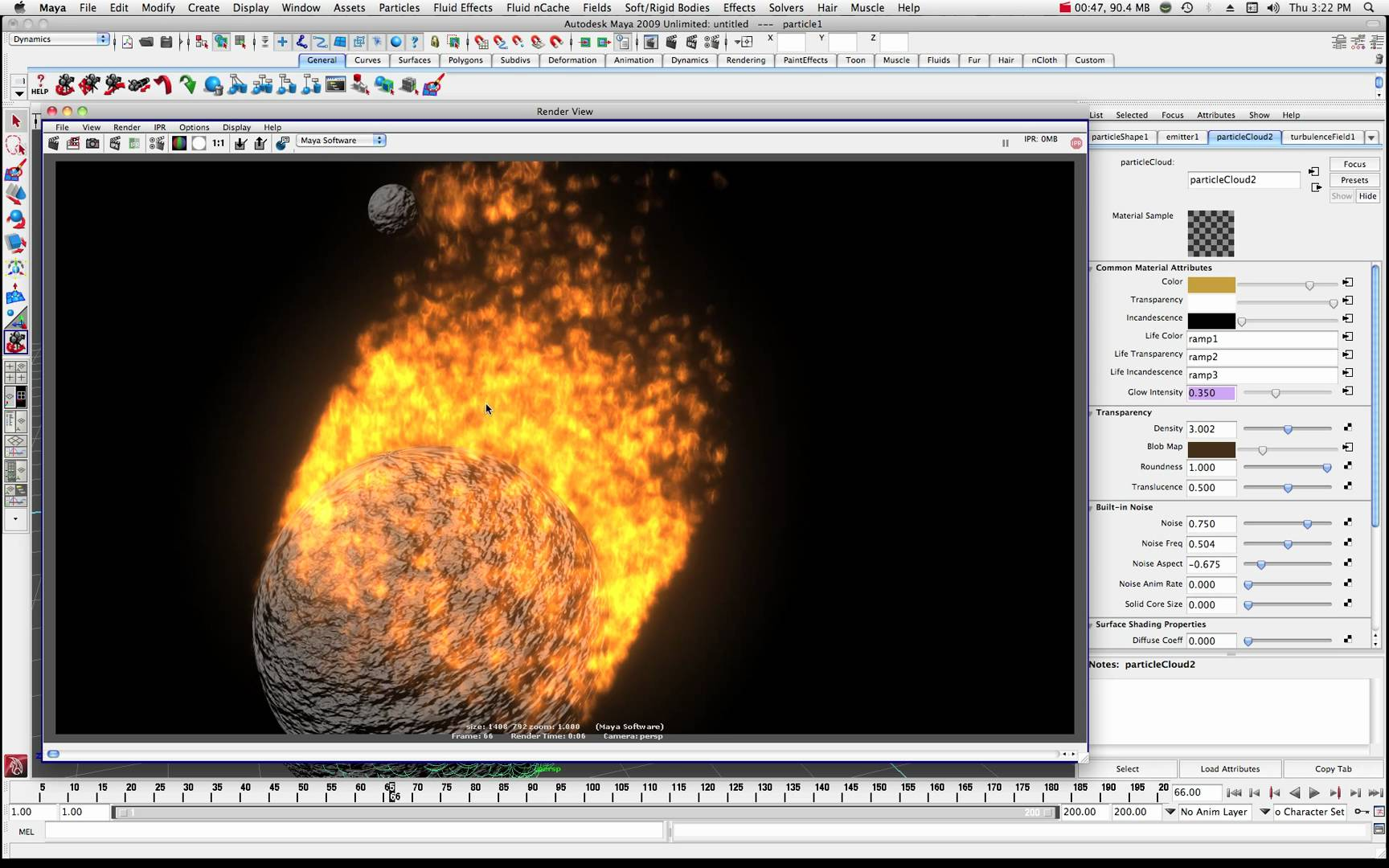 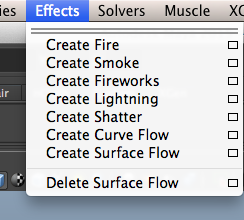 Create a Sphere
Go to Menu set “Dynamics”, Dynamics tab
Go to EFFECTS, Create Fire!
Go to next slide
Sphere on fire
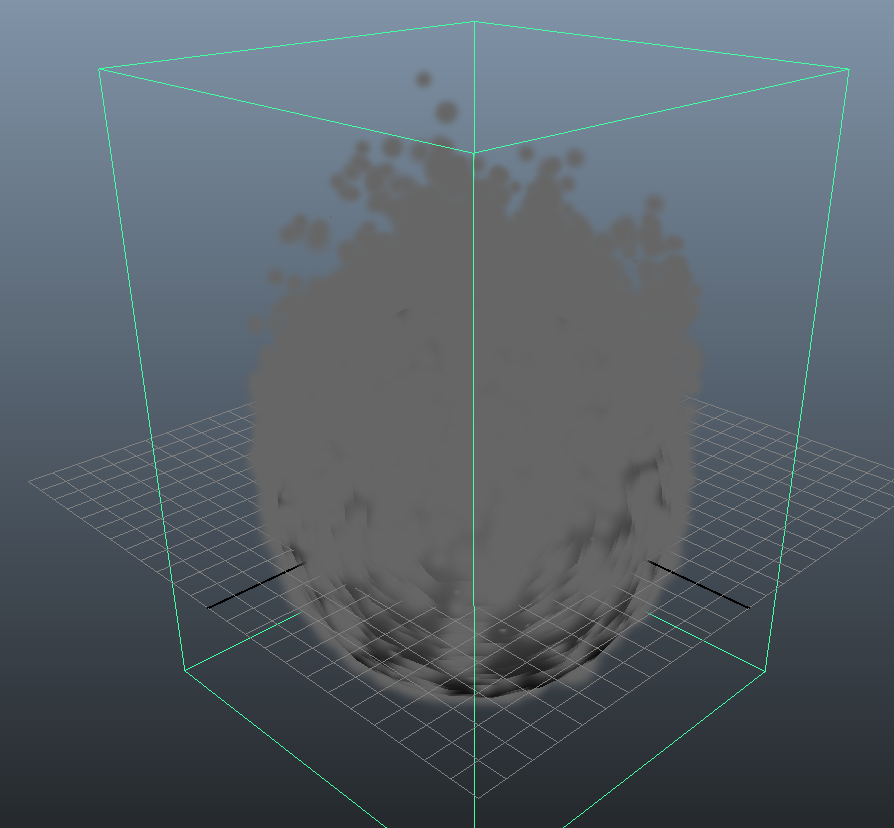 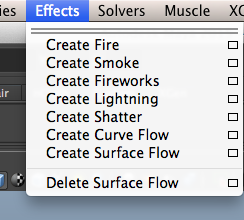 Now press play or drag the playhead on the timeline.
You’ll see the fire effect in preview mode. You must
Render a frame to see what it really looks like. Next!
Sphere on fire
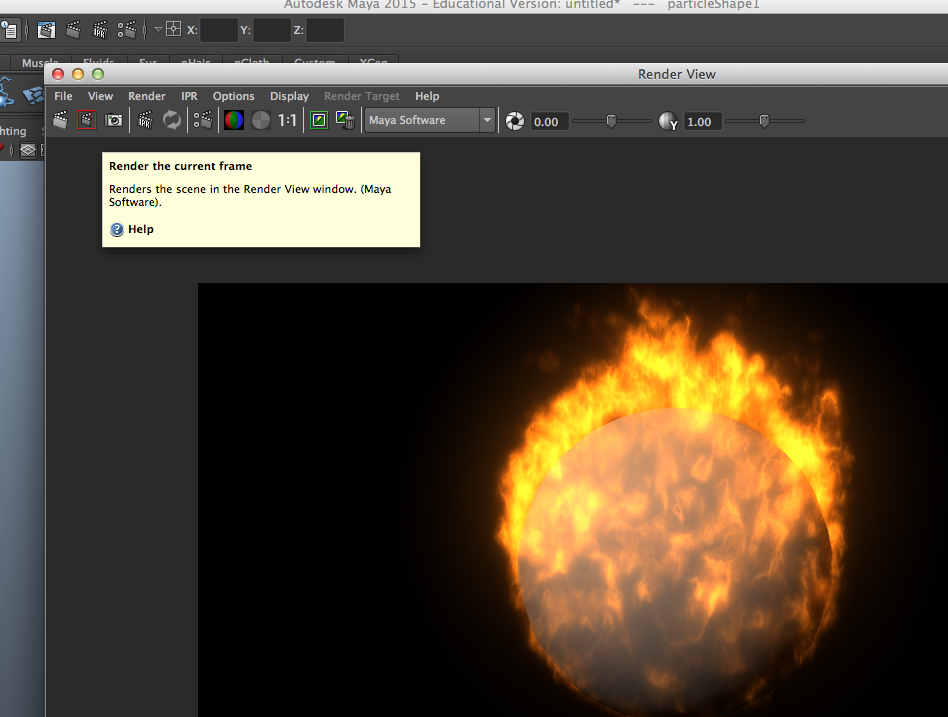 Click on the render frame button!
Clothing (end of textbook btw)
Switch to “nDynamics” menu set (top left)
2. Create plane & subdivide it.
3. Create cylinder as a table
4. Select plane & choose nMesh, Create nCloth
5. Set frame range to 250+
6. Select cylinder, nMesh, & 
	Create Passive collider
7. Press play!
How to do EXTRA stuff in Maya?
Look up “MAYA tutorials”
 on Youtube.com
or CG.com
Download files from free websites
Such as the “Max” rig
 from 11secondclub.com
Nourse notes here btw
Viewport 2.0
Modeling Toolkit
Multi cut tool
Slide edge tool
Manipulating planes
Download a character they
Can animate for Day 7 maybe